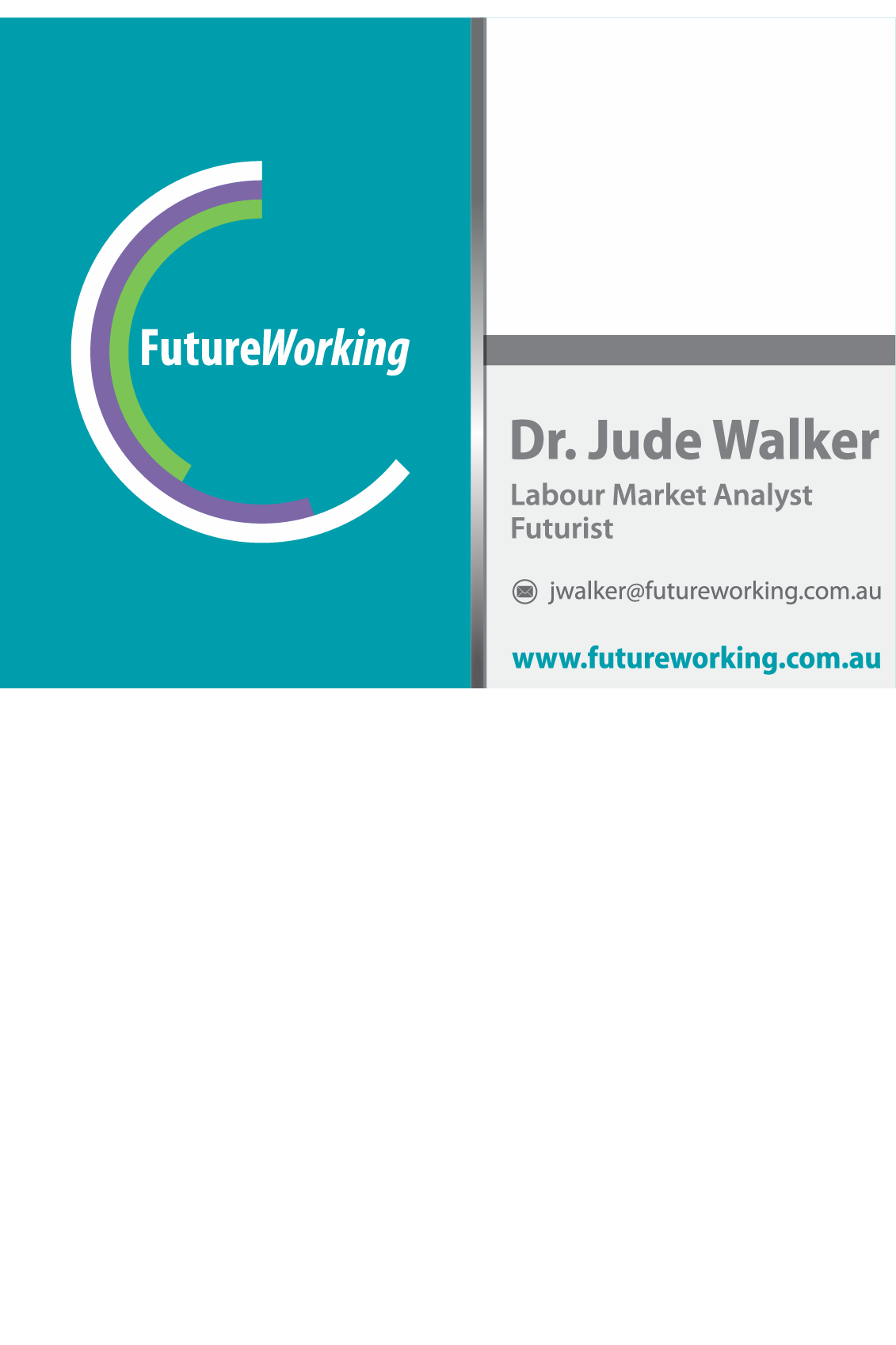 The future of work & education
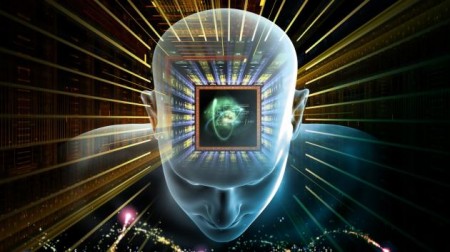 BGKLLEN presentation 30 March 2022
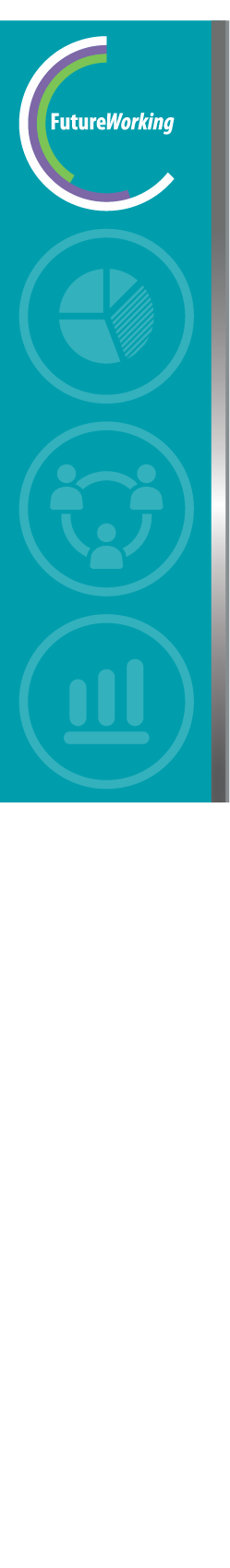 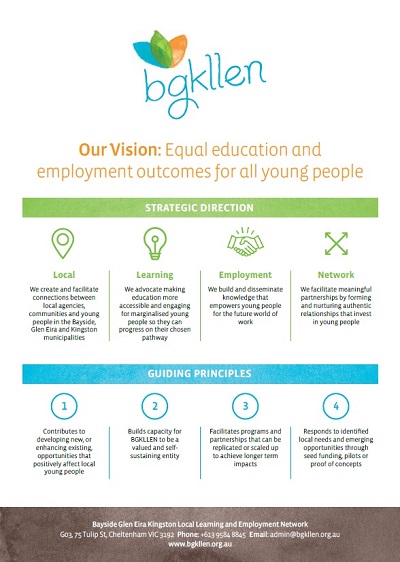 https://www.weforum.org/agenda/2020/10/what-to-expect-from-the-jobs-reset-summit/
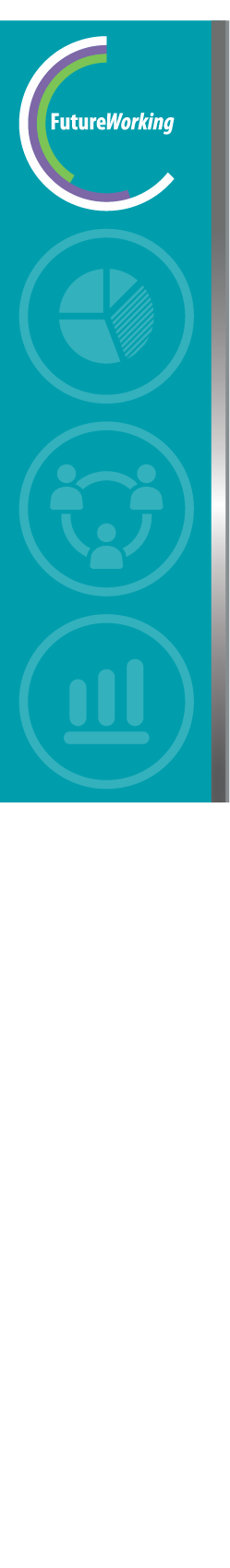 What is a labour market?
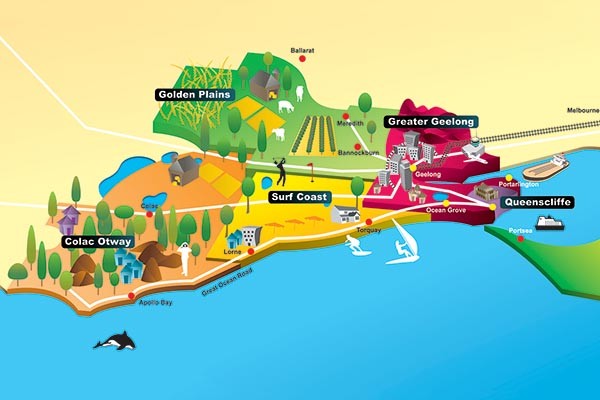 Need to understand labour markets from an economic, social and geographic viewpoint
A geographic viewpoint = regions
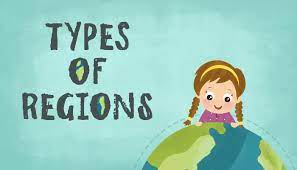 What is a region?
“Regional Cities, which have populations of over 50,000 persons. They have diverse economies and the chance to use their size and diversity to shape their own future. 
Connected Lifestyle Regions do not have city population size but are close to our major metropolitan regions. They will be influenced by their connection with these cities. 
Industry and Service Hubs are regional centres with between 15,000 – 50,000 residents, located further from major metropolitan areas. Their performance is linked to industry outcomes, but their population size means they could be resilient to change. 
Heartland Regions are smaller regional areas that are not close to other major metropolitan or Regional Cities. Industry trends and local ingenuity will shape their future.” (p. 3)

Regional Australia Institute, 2014, Talking Point: The Foundations of Regional Australia, http://www.regionalaustralia.org.au/wp-content/uploads/2014/12/Foundations-of-regional-Australia-FINAL-.pdf
Capital cities = metropolitan regions
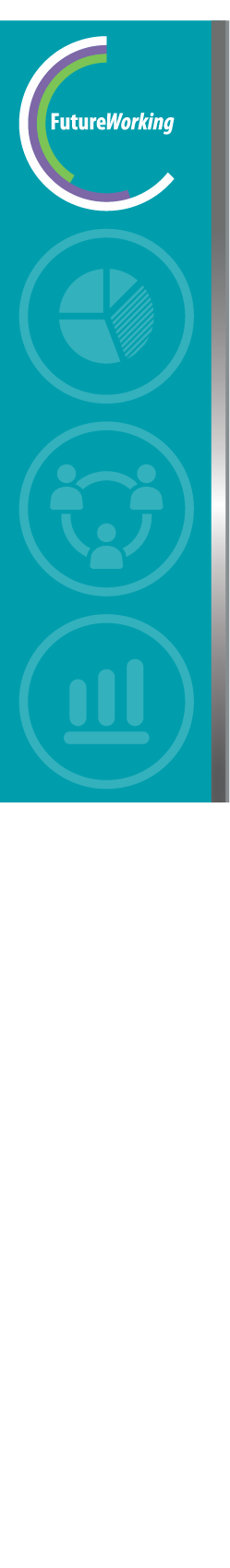 Labour economics
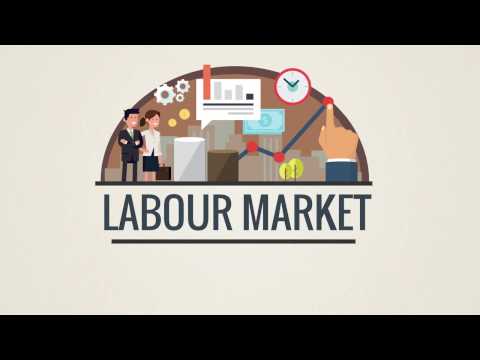 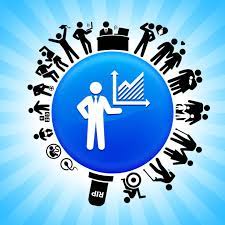 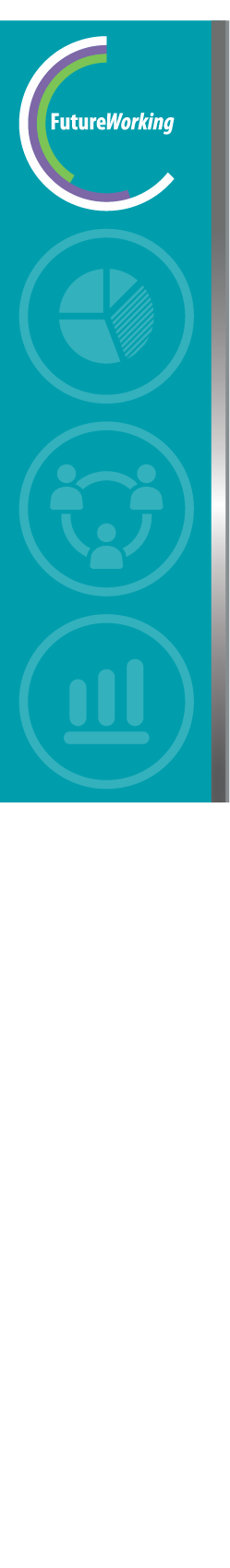 Labour economics
Neo-classical
(economic rationalist)
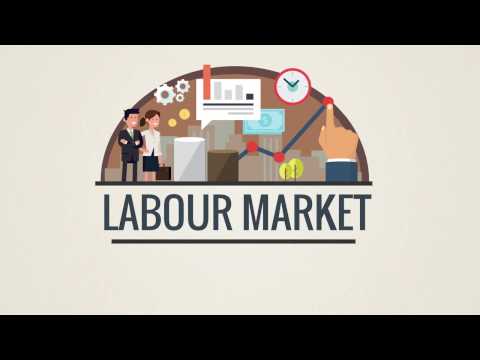 The labour market is a social as well as an economic institution and the interaction between human beings cannot be interpreted in the same way as the supply and demand for dead fish 
Hutchens, G. 2021 Lift the minimum wage and employment still rises? How to anger the establishment and win a Nobel Prize
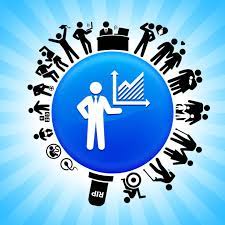 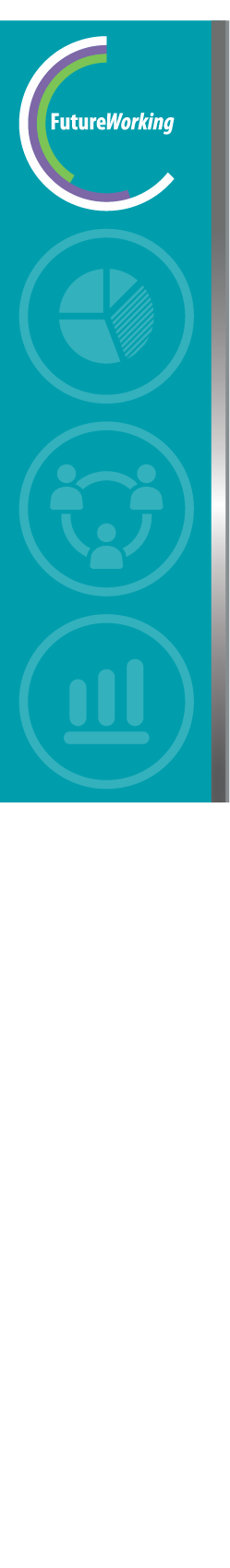 Labour economics
Neo-classical

Radical
(power relationships)
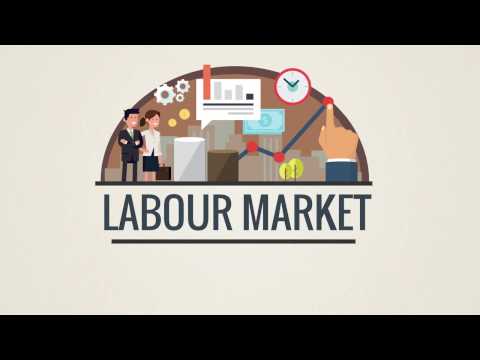 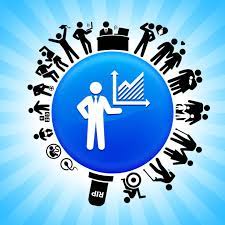 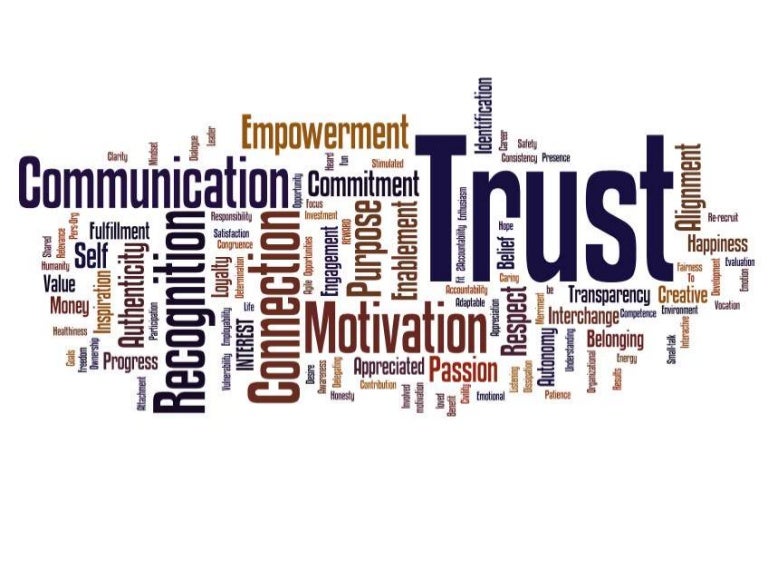 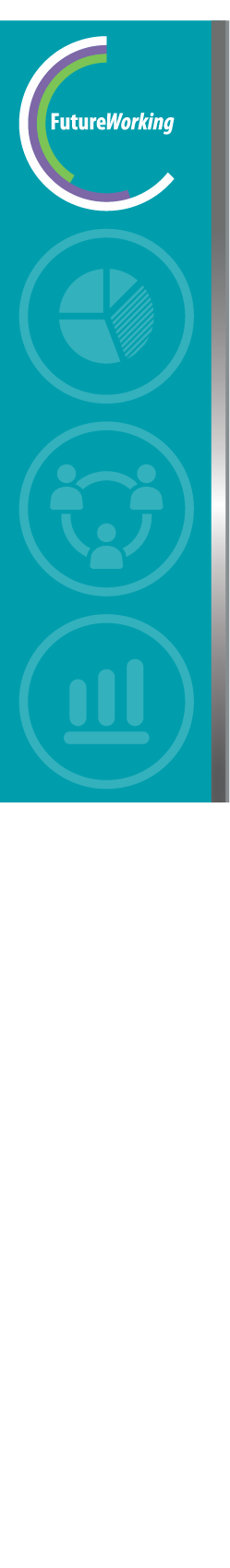 Labour economics
Neo-classical

Radical

Institutional (ME)
(people = messy)
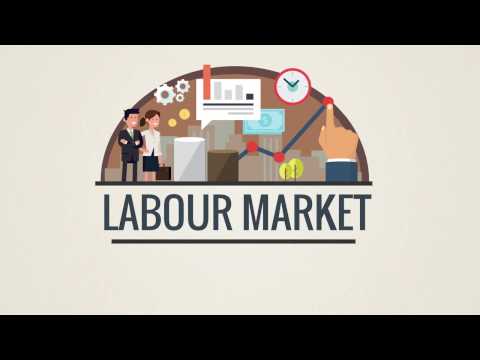 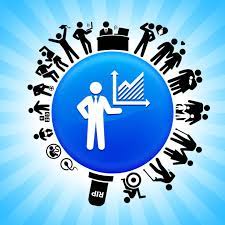 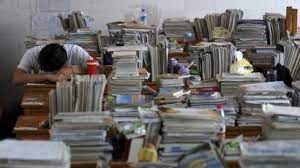 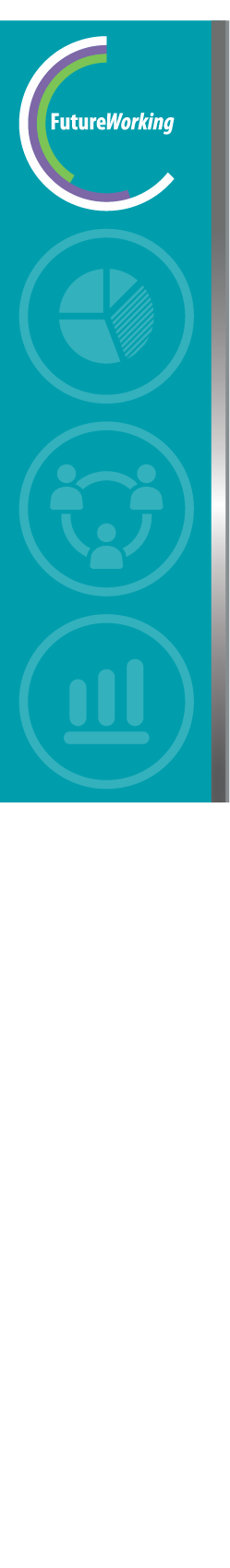 New models of thinking
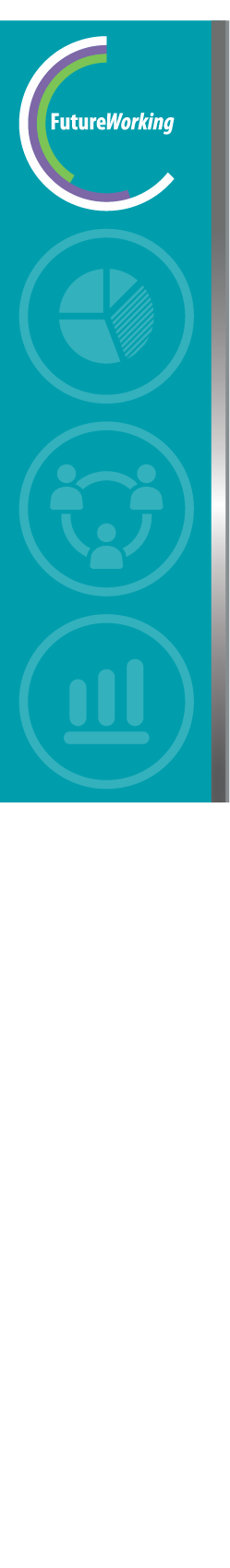 New models of thinking - UN/OECD 2030 Sustainable Development Goals
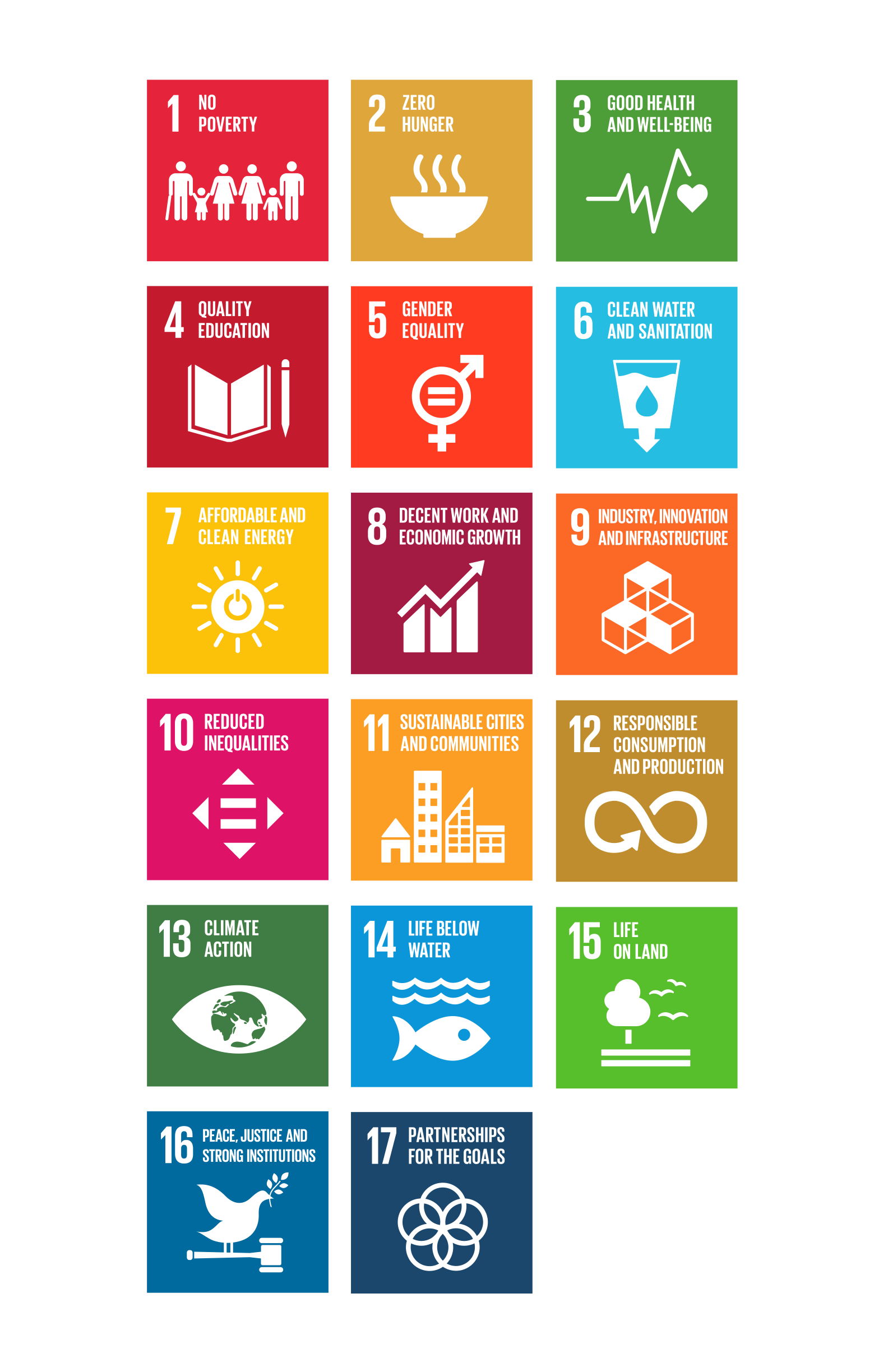 SDG 4 – “ensure inclusive and equitable quality education and lifelong learning for all”, 

SDG 8 – “Promote sustained, inclusive and sustainable economic growth, full and productive employment and decent work for all” 

SDG 11 – “Make cities inclusive, safe, resilient and sustainable”
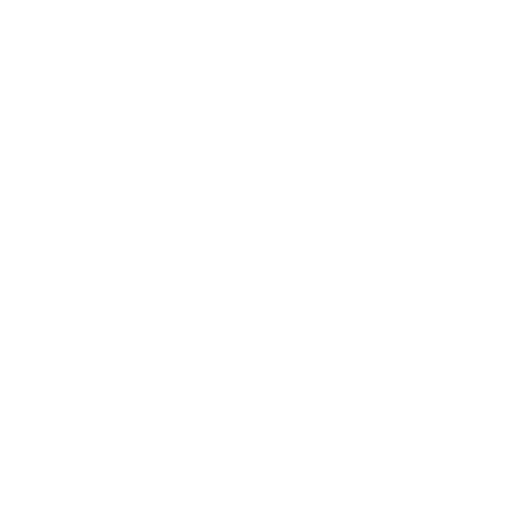 “a world in which equity, inclusion and a healthy environment are assured for everyone”
Lifelong Learning a “guiding principle for building more sustainable cities and achieving the 2030 Agenda”
Also the Earthshot prize – environmental focus

https://earth.org/prince-william-launches-50-million-earthshot-prize/?gclid=Cj0KCQjwuMuRBhCJARIsAHXdnqPSyO9odfd9Ok_9kR613aSihkx85CQoM3TrlzQf8A_cIQrOVQkOKIMaAiDhEALw_wcB
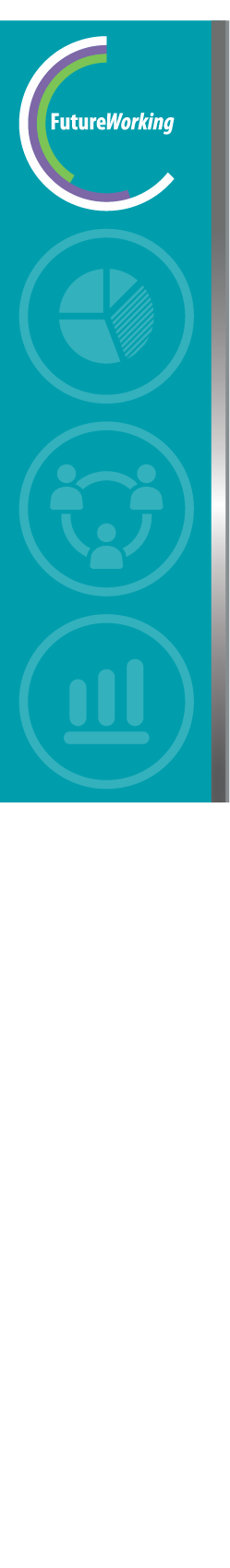 New models of thinking - Changing Nature of Work and Learning – Industry 4.0
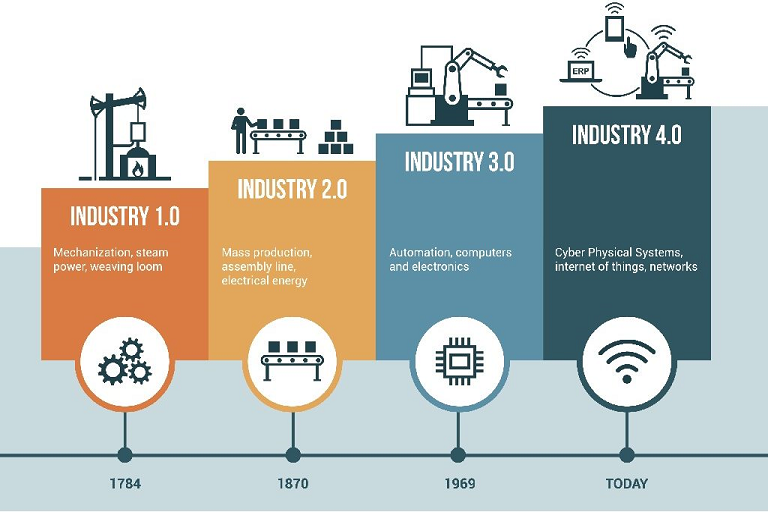 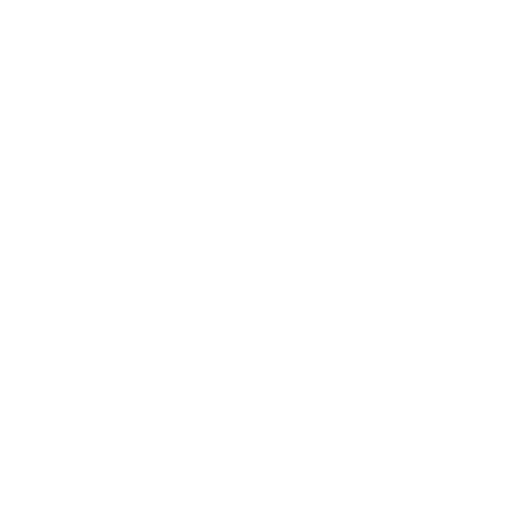 The fourth industrial revolution, Industry 4.0 - embedding smart, connected technology & transforming our economies, jobs and societies.
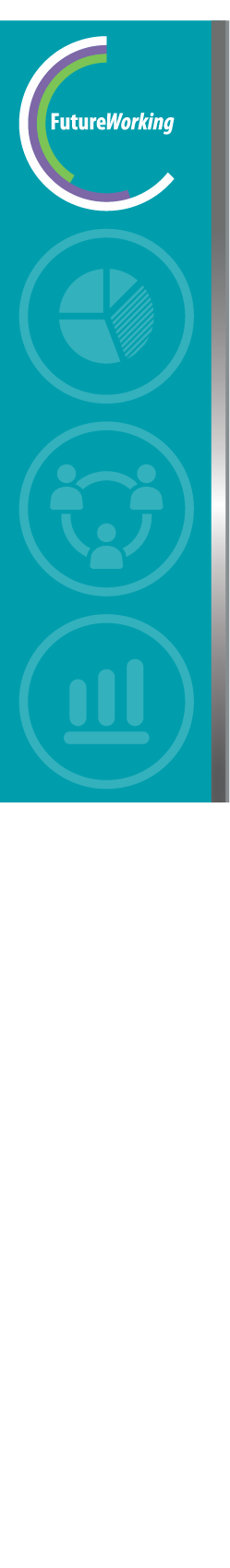 New models of thinking - Changing Nature of Work and Learning
OECD: robotics and artificial intelligence replacing 57% of jobs across member countries.
WEF and OECD “automation redefining jobs”.
WEF: reskilling revolution
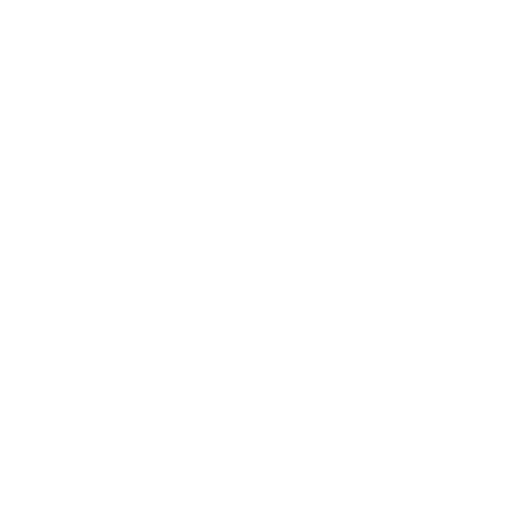 Education 4.0 focus on lifelong and life wide learning responding to the challenges of Industry 4.0.
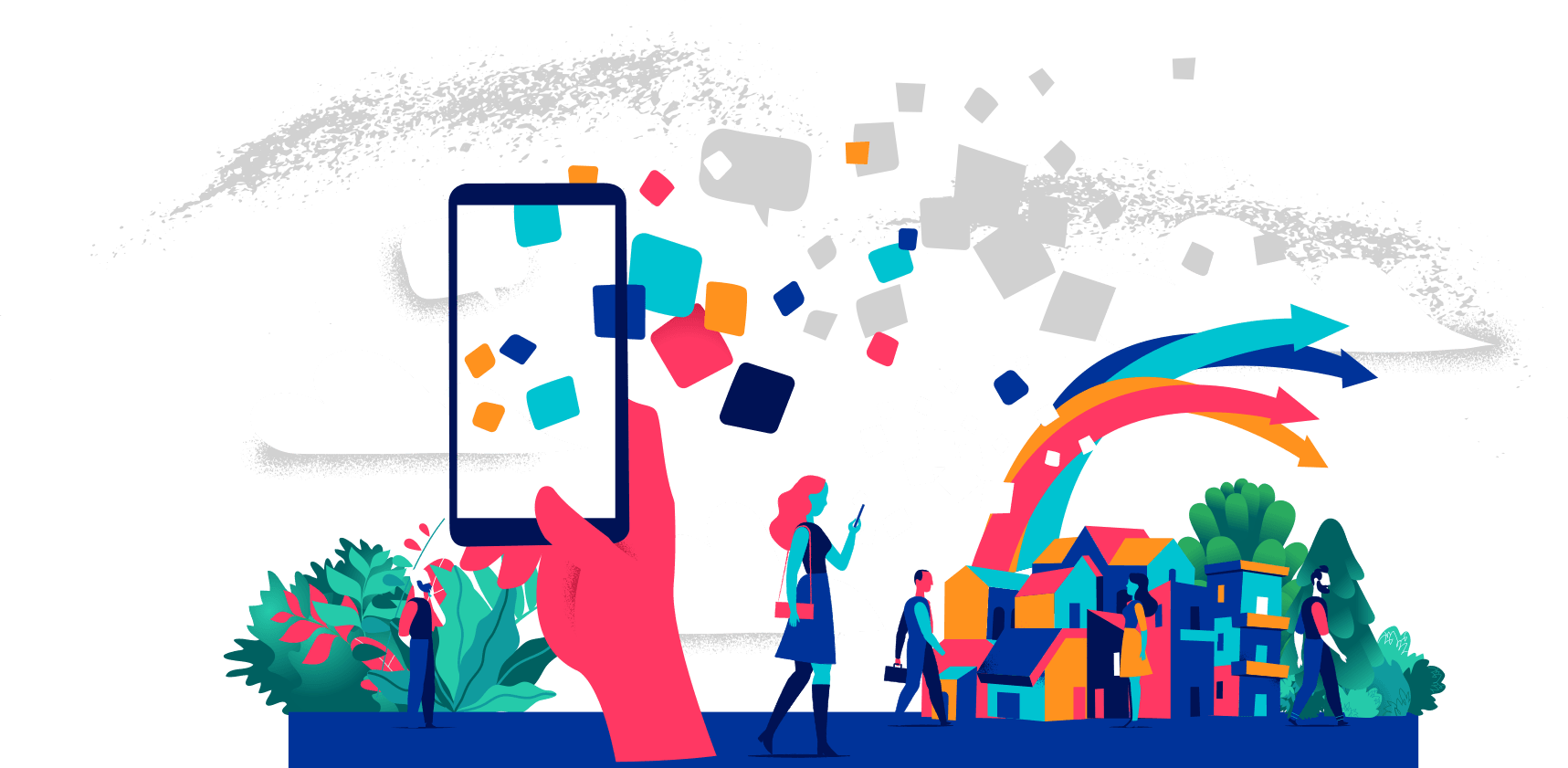 Changing nature of labour markets
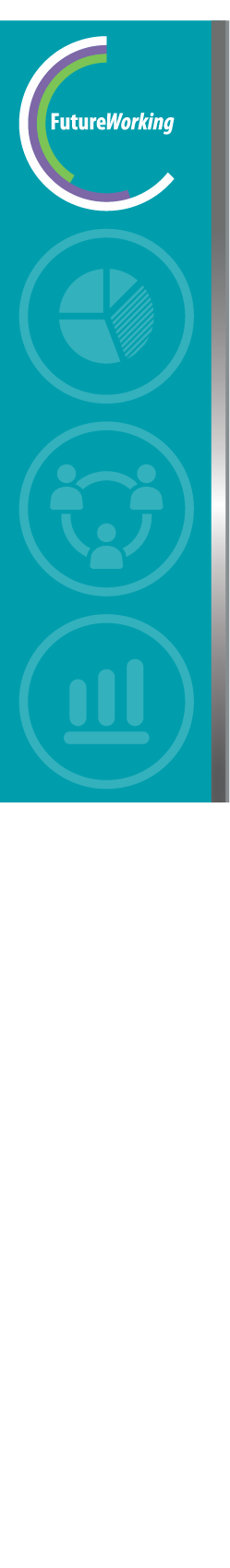 Impact of new technologies
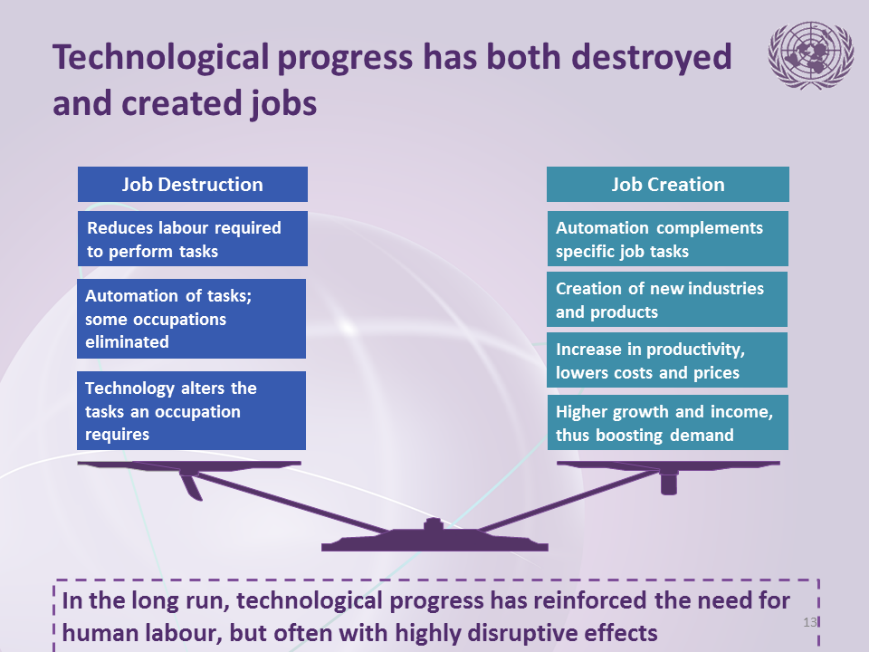 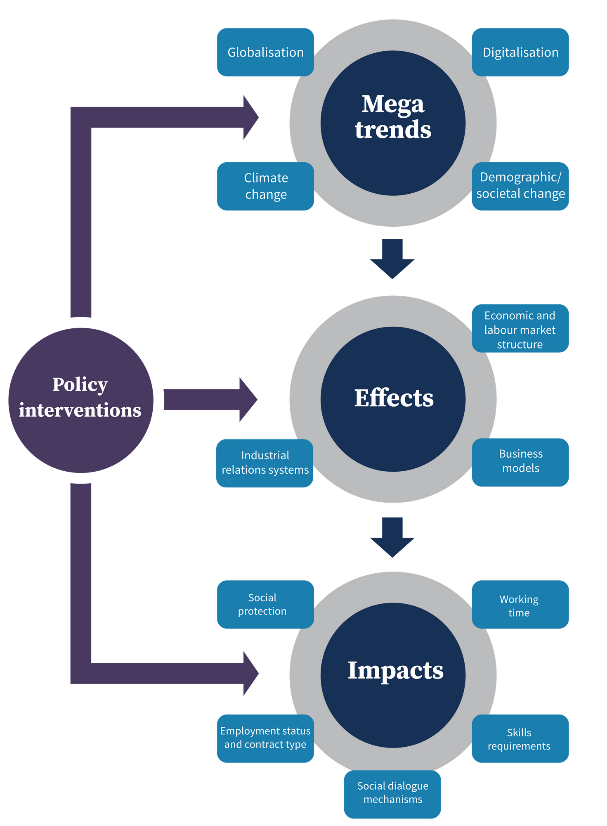 Structural changes
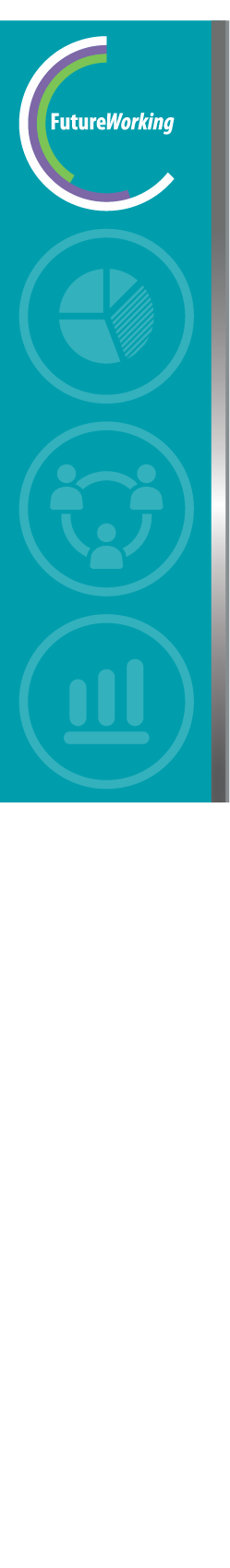 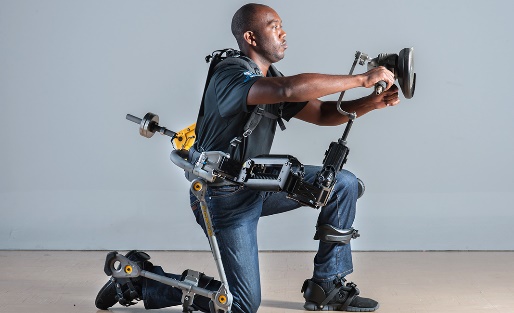 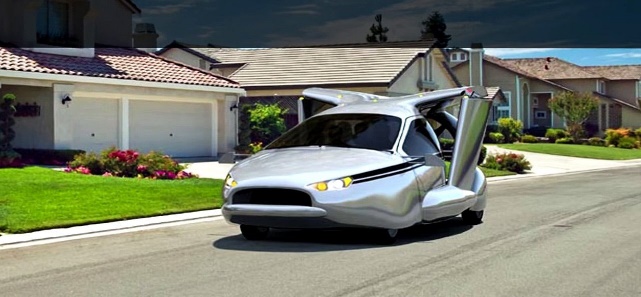 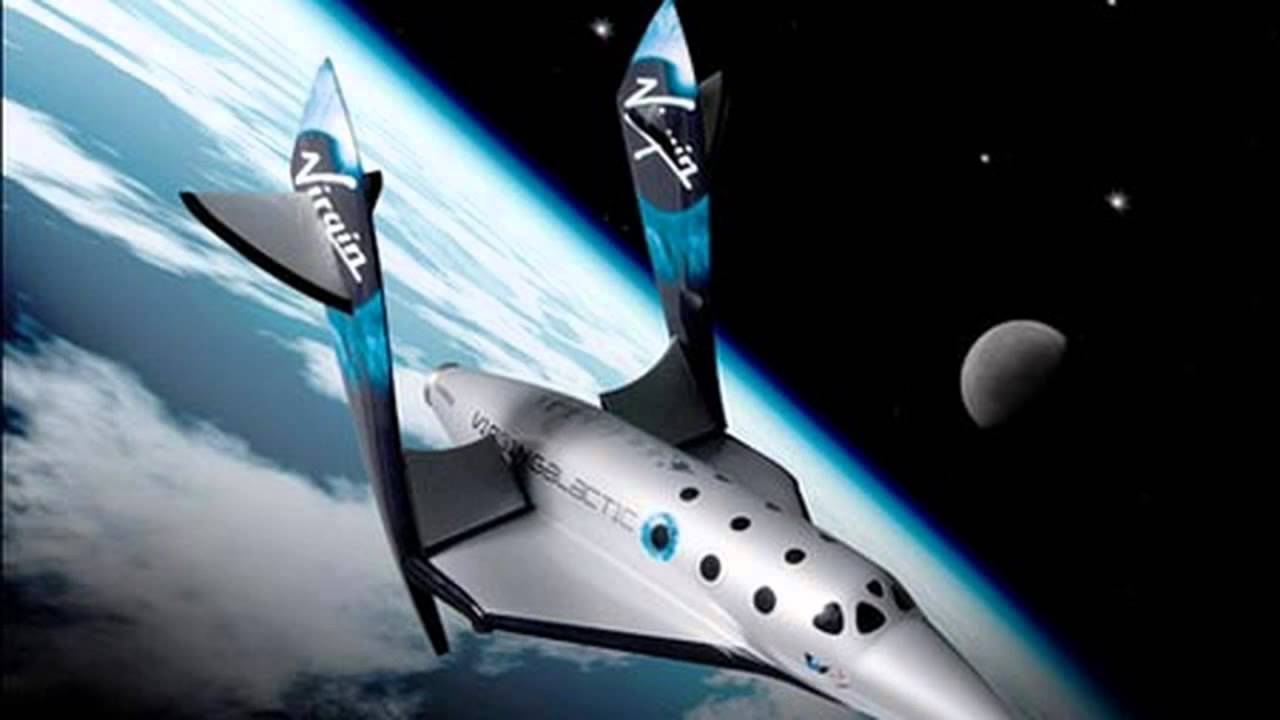 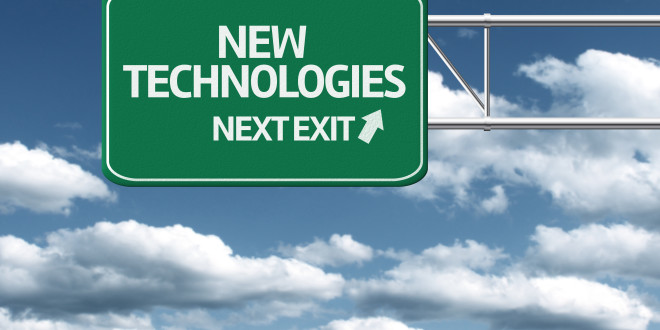 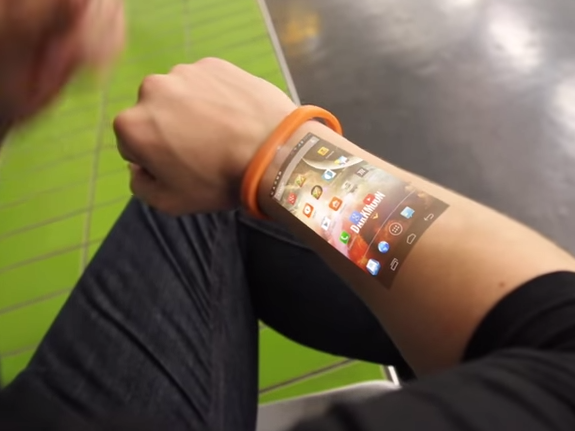 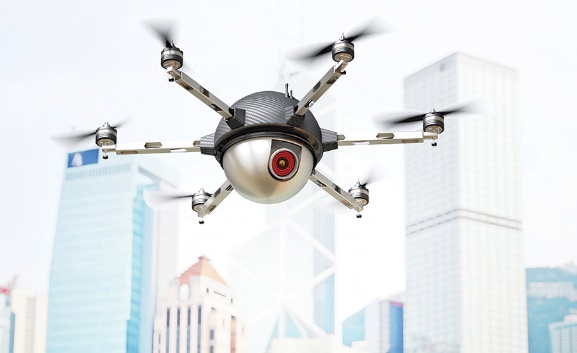 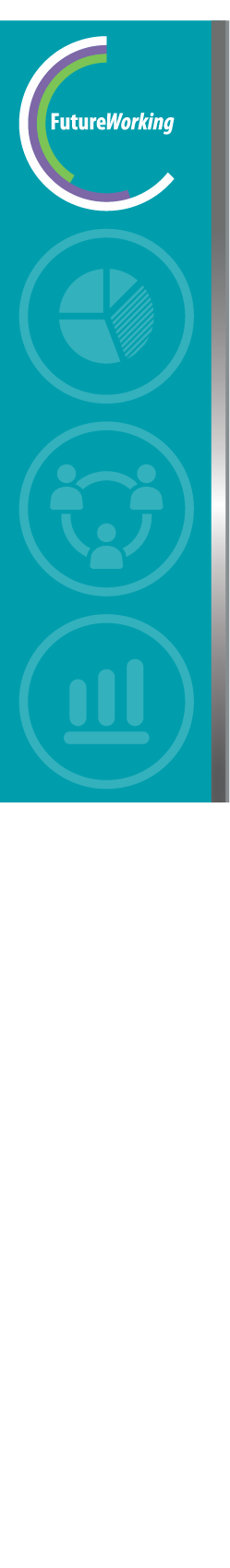 Trend 1 - automation
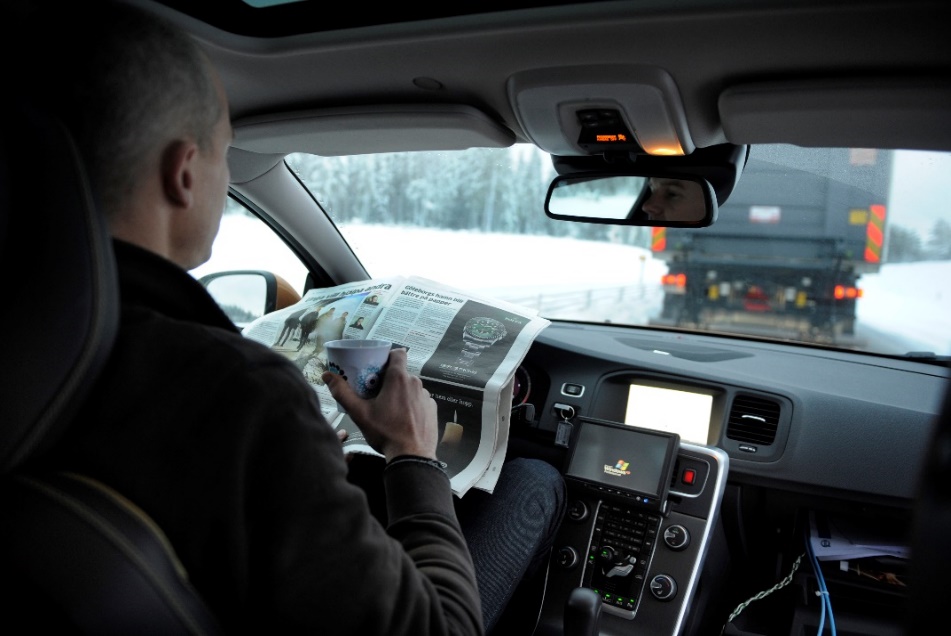 Transport
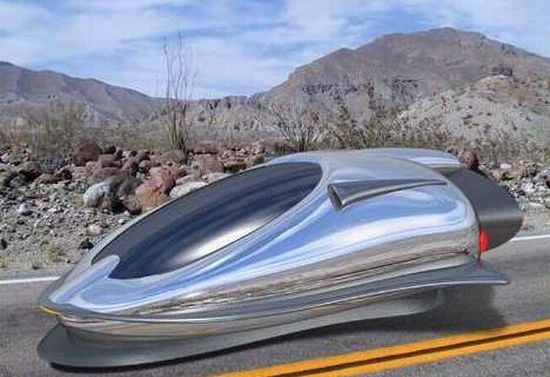 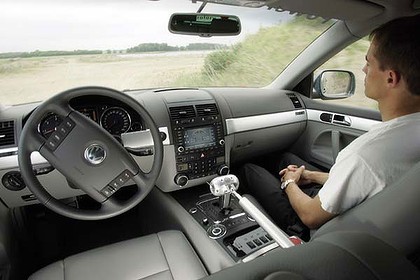 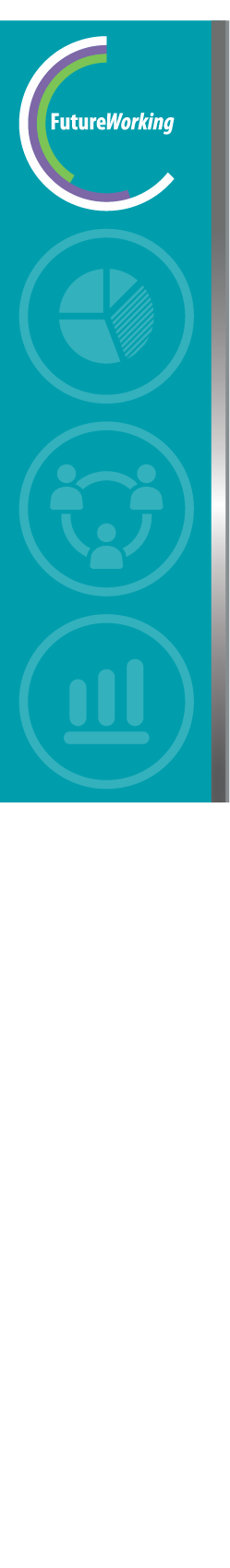 Trend 1 - automation
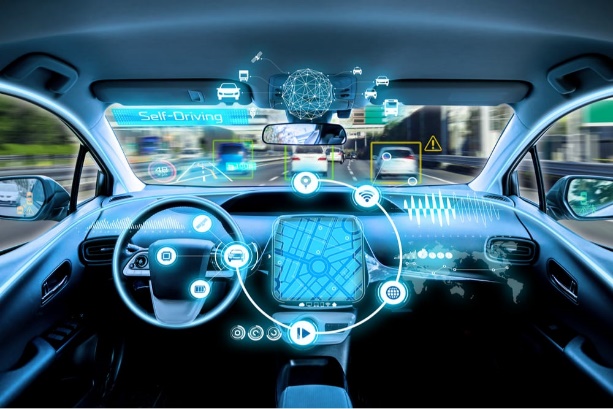 Automobile Transportation – Going Driverless
New Jobs Created
Delivery dispatchers
Traffic monitoring systems, although automated, will require a management team.
Automated traffic designers, architects, and engineers
Driverless “ride experience” people.
Driverless operating system engineers.
Emergency crews for when things go wrong.
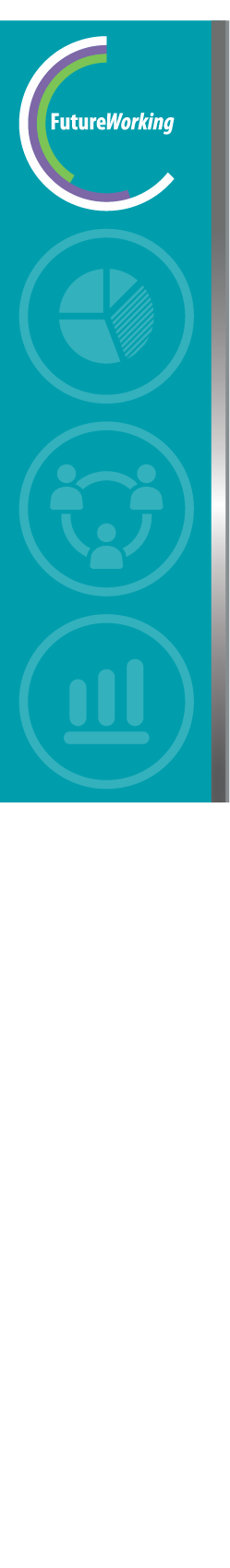 Trend 1 - automation
Automobile Transportation – Going Driverless

Jobs Going Away

Taxi and limo drivers, gone.
Bus drivers, gone.
Truck drivers, gone.
Gas stations, parking lots, traffic cops, traffic courts, gone.
Fewer doctors and nurses will be needed to treat injuries.
Pizza (and other food) delivery drivers, gone.
Mail delivery drivers, gone.
Courier delivery jobs, gone.
As people shift from owning their own vehicles to a transportation-on-demand system, the total number of vehicles manufactured will also begin to decline.
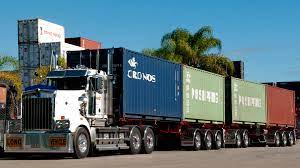 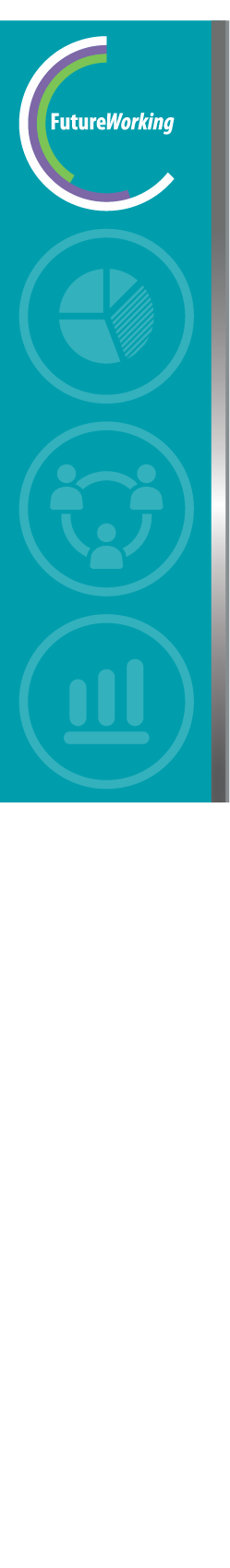 The Australian Labour Market
ANZSIC
19 divisions
subdivisions
  groups
  classes
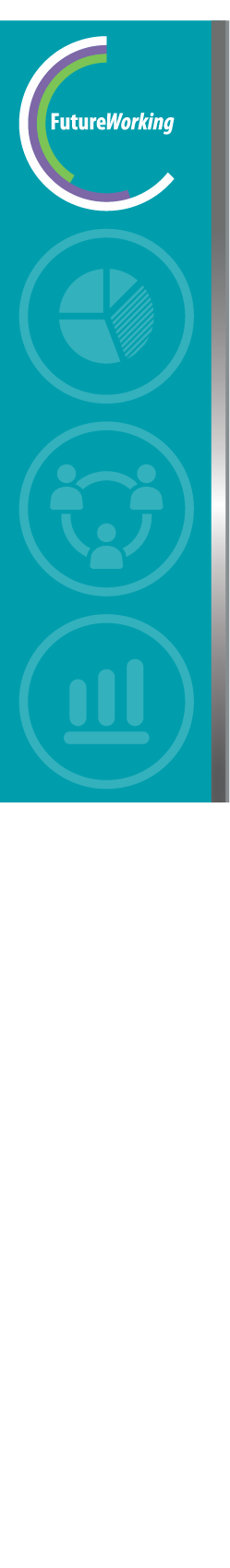 The Australian Labour Market
ANZSCO
8 Major Groups
Sub-major groups
Minor groups
Unit groups
Occupations





Skill levels
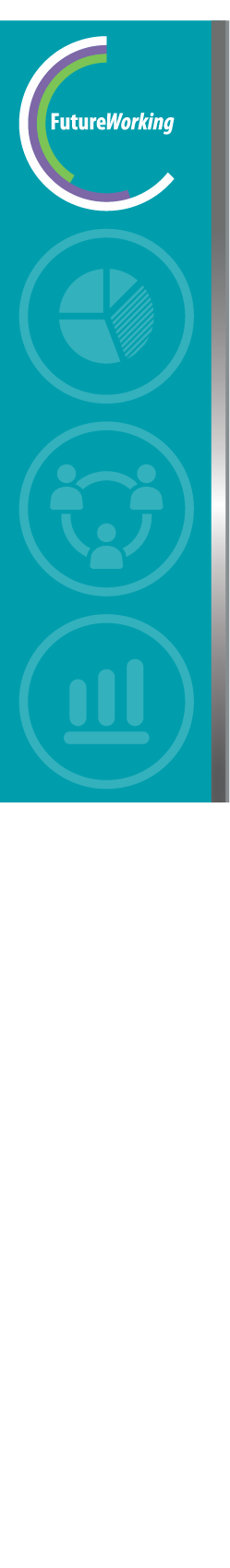 Jobs which are most at risk from automation over the next two decades?
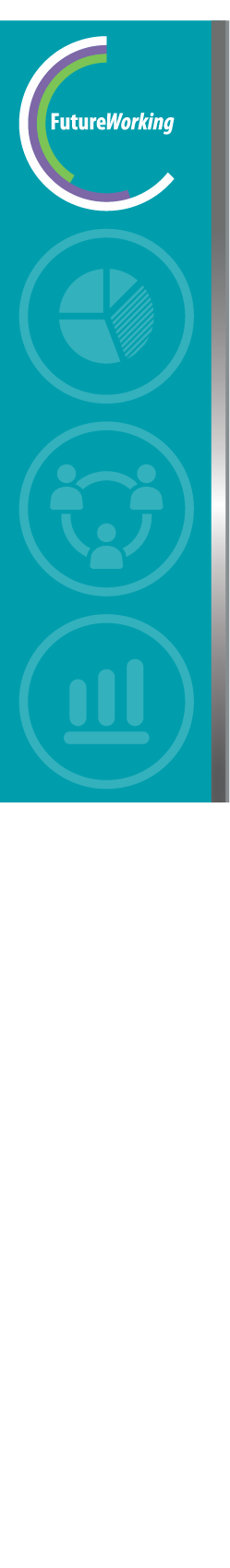 What do we know about the Australian labour market? – Trend 1
Advances in automation and computerisation mean that:
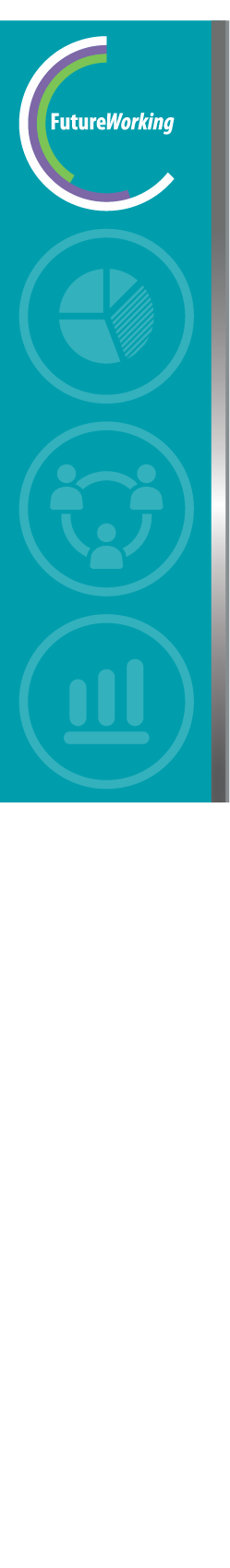 What do we know about the Australian labour market? – Trend 1
Advances in automation and computerisation mean that:

40%, or 5 million, jobs are at high risk from automation in the Australian labour market by 2030
CEDA, 2015, Australia’s Future Workforce, p. 58
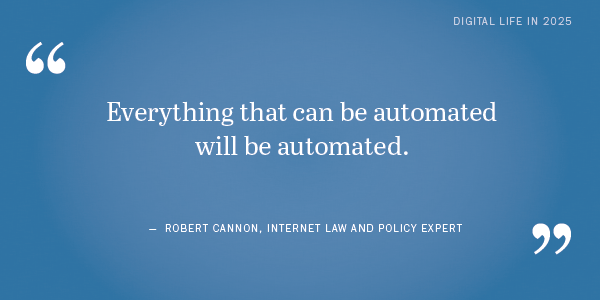 http://www.regionalaustralia.org.au/home/regional-job-automation-pack/
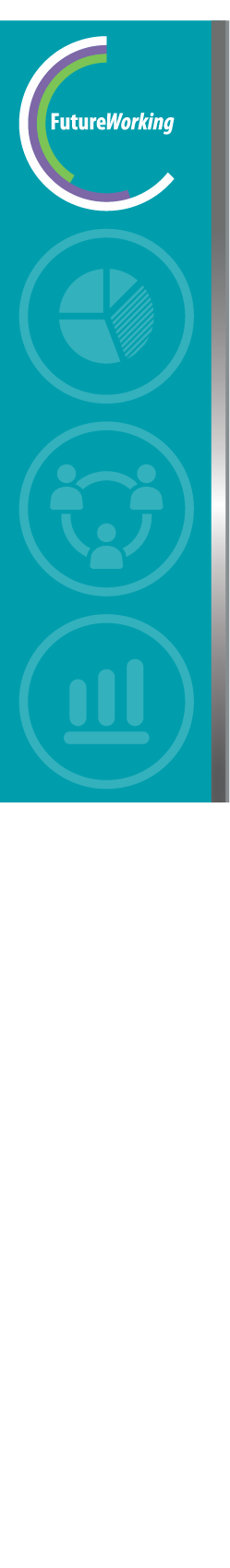 2. Structural changes - The rise of the “gig”, “portfolio” or “sharing” economy
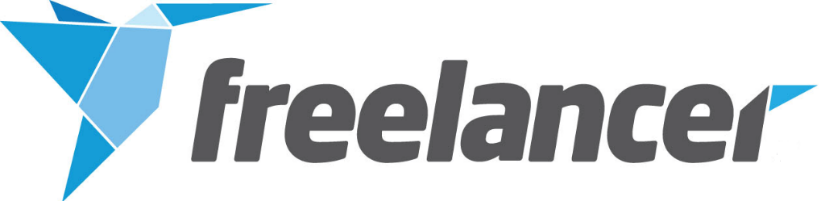 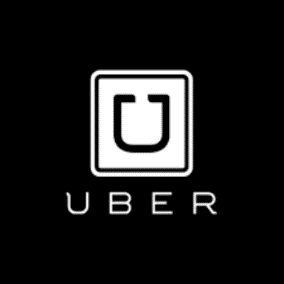 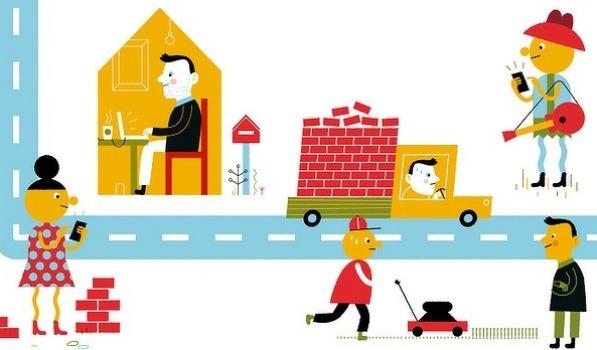 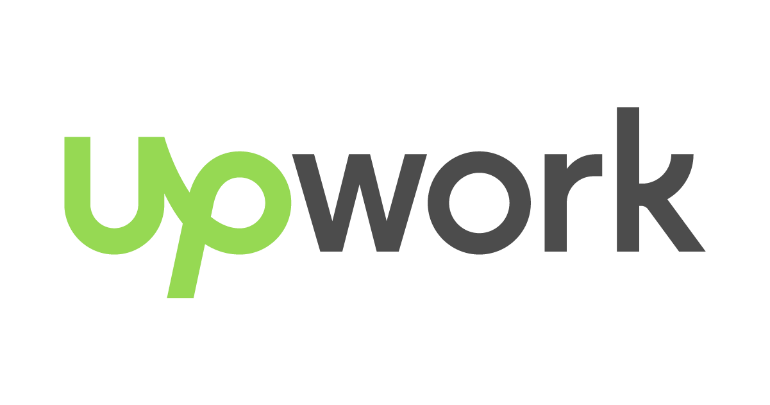 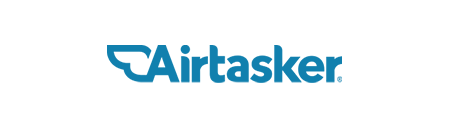 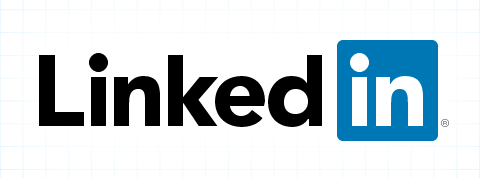 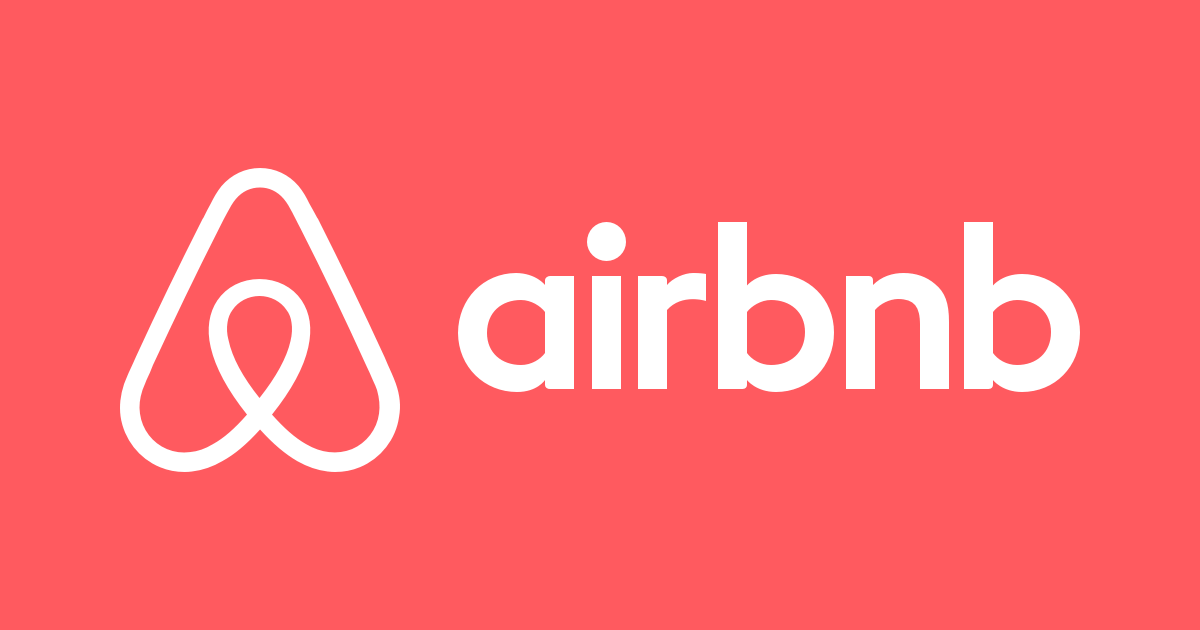 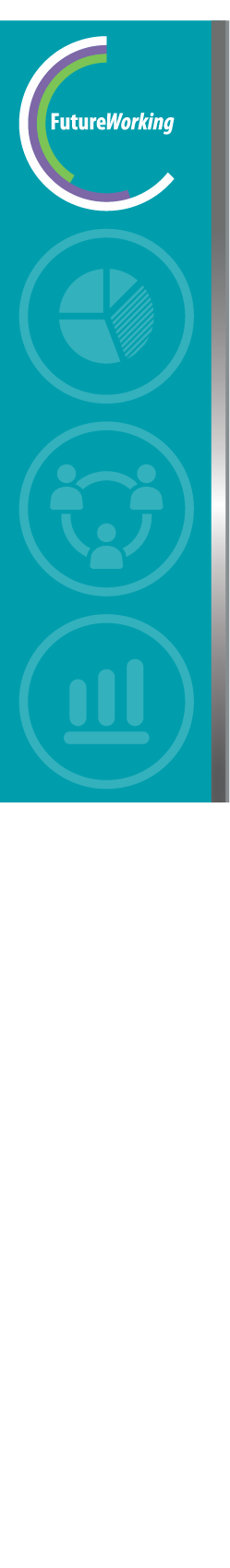 What do we know about the Australian labour market? - Trend 2
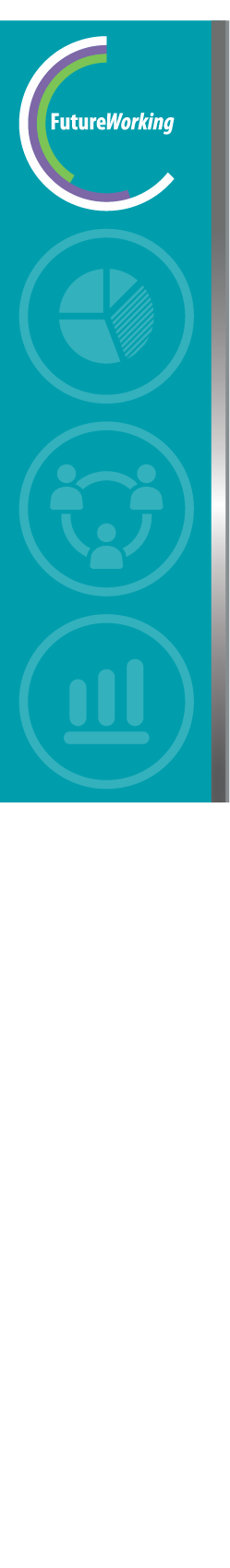 What do we know about the Australian labour market? – Trend 2
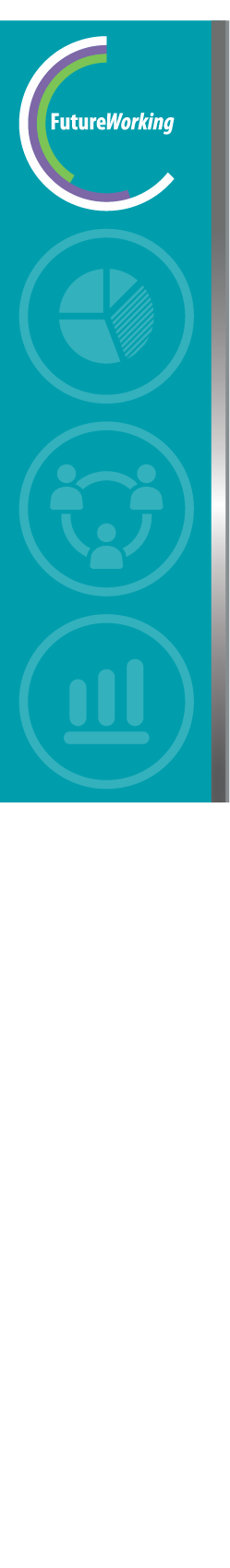 What do we know about the Australian labour market? - Trend 2
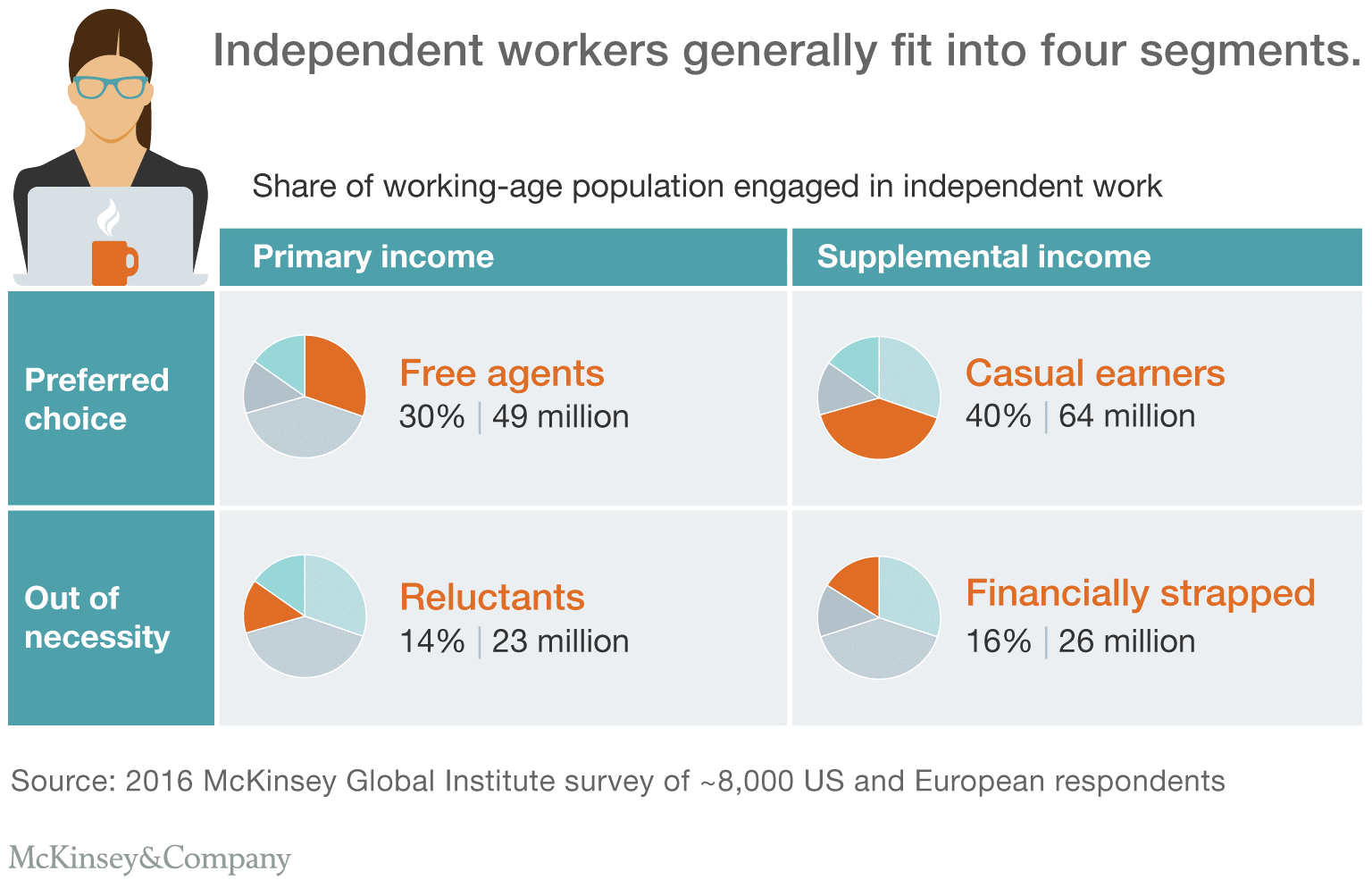 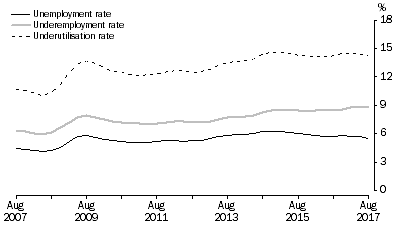 Total = approx. 30%
http://www.abs.gov.au/ausstats/abs@.nsf/Latestproducts/6202.0Main%20Features2Aug%202017?opendocument&tabname=Summary&prodno=6202.0&issue=Aug%202017&num=&view=
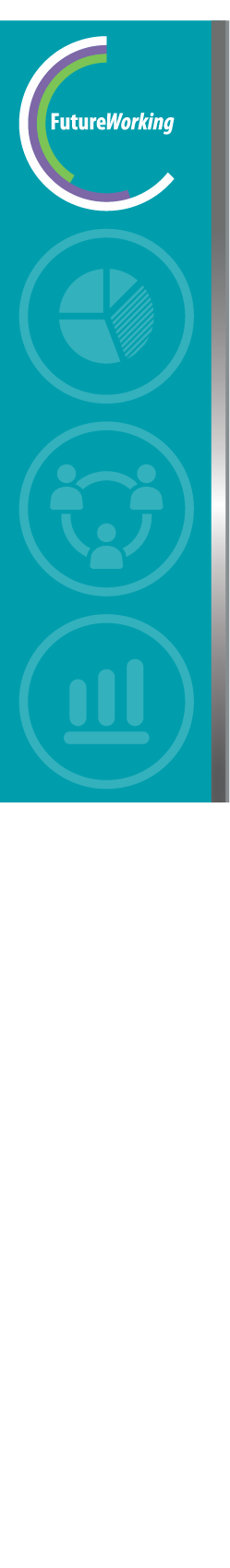 What does this mean for the education system?
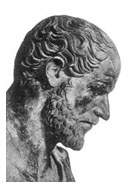 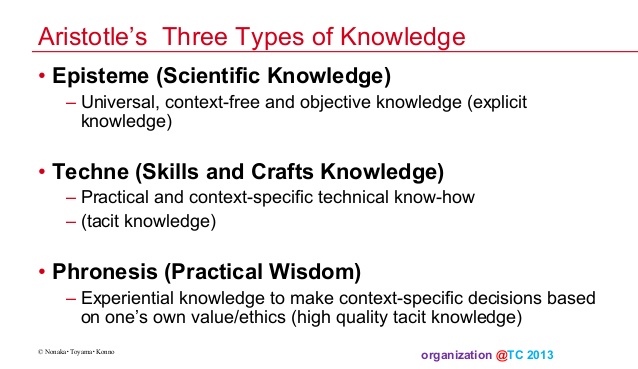 384-322BC
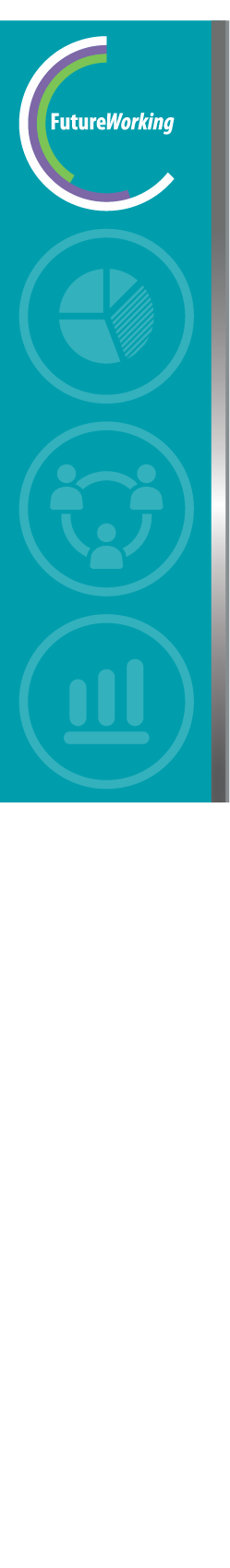 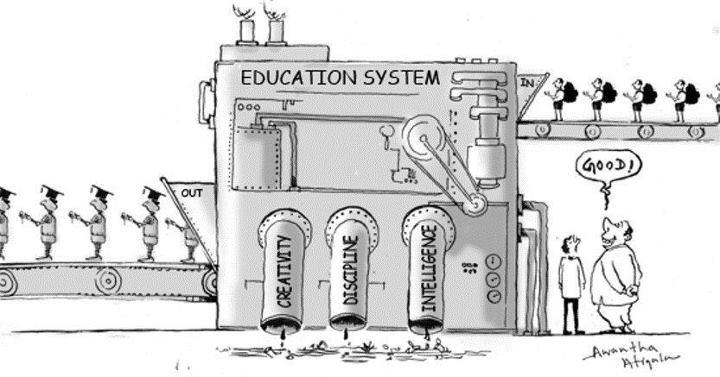 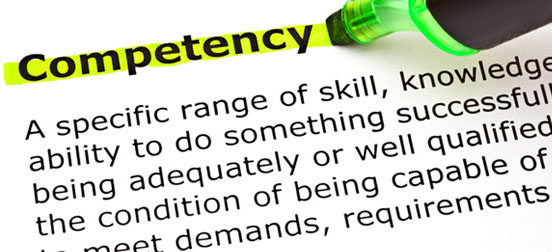 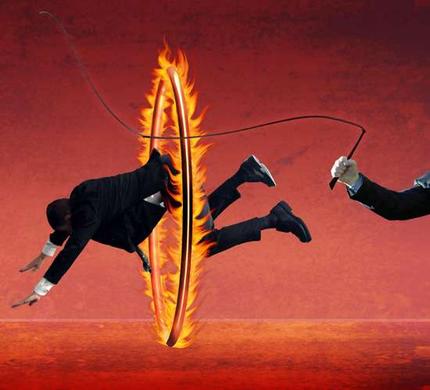 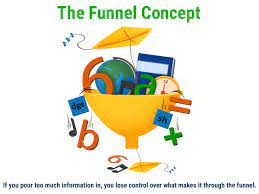 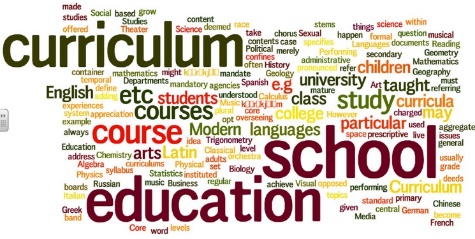 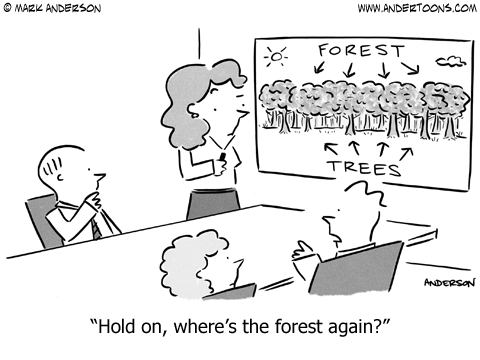 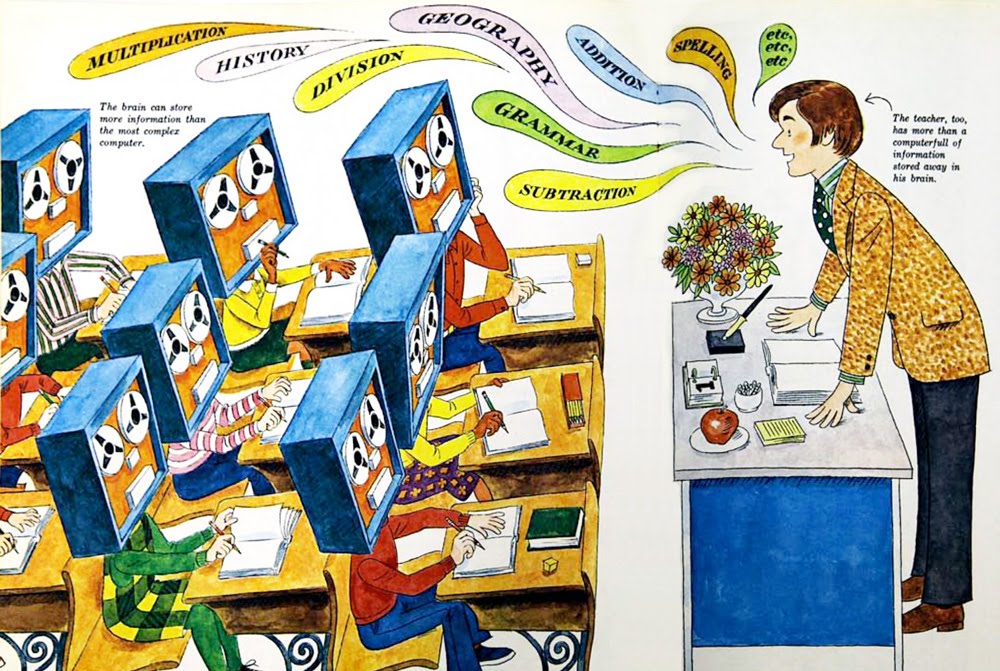 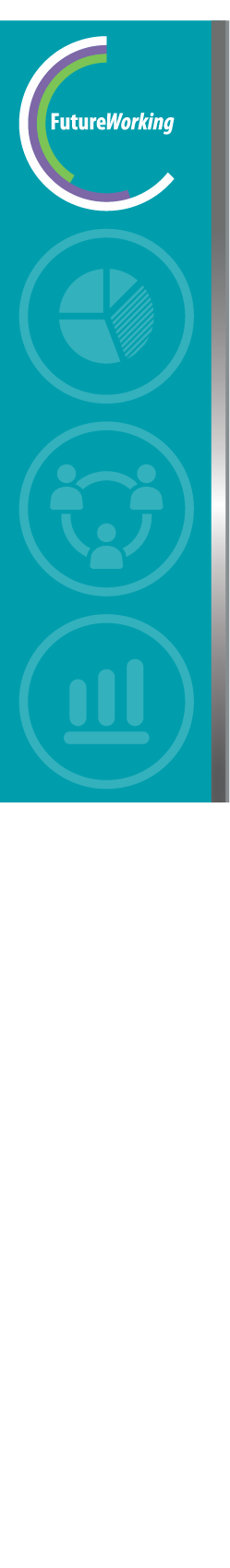 Neuroplasticity
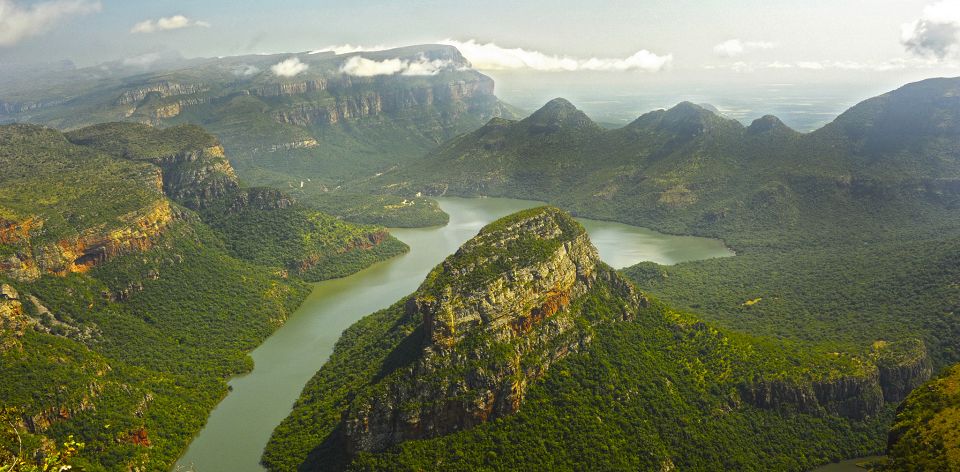 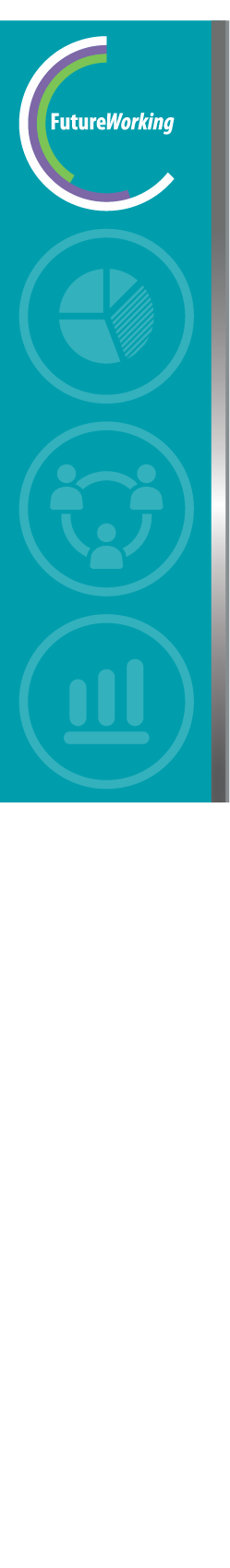 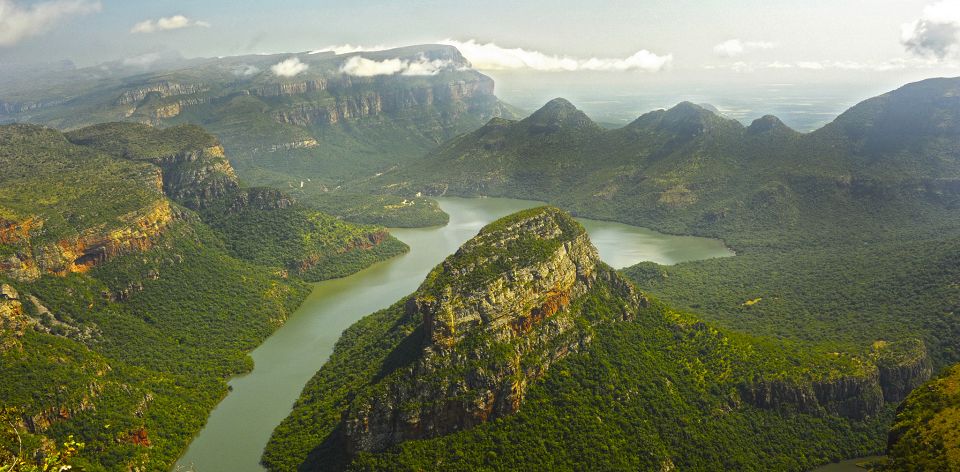 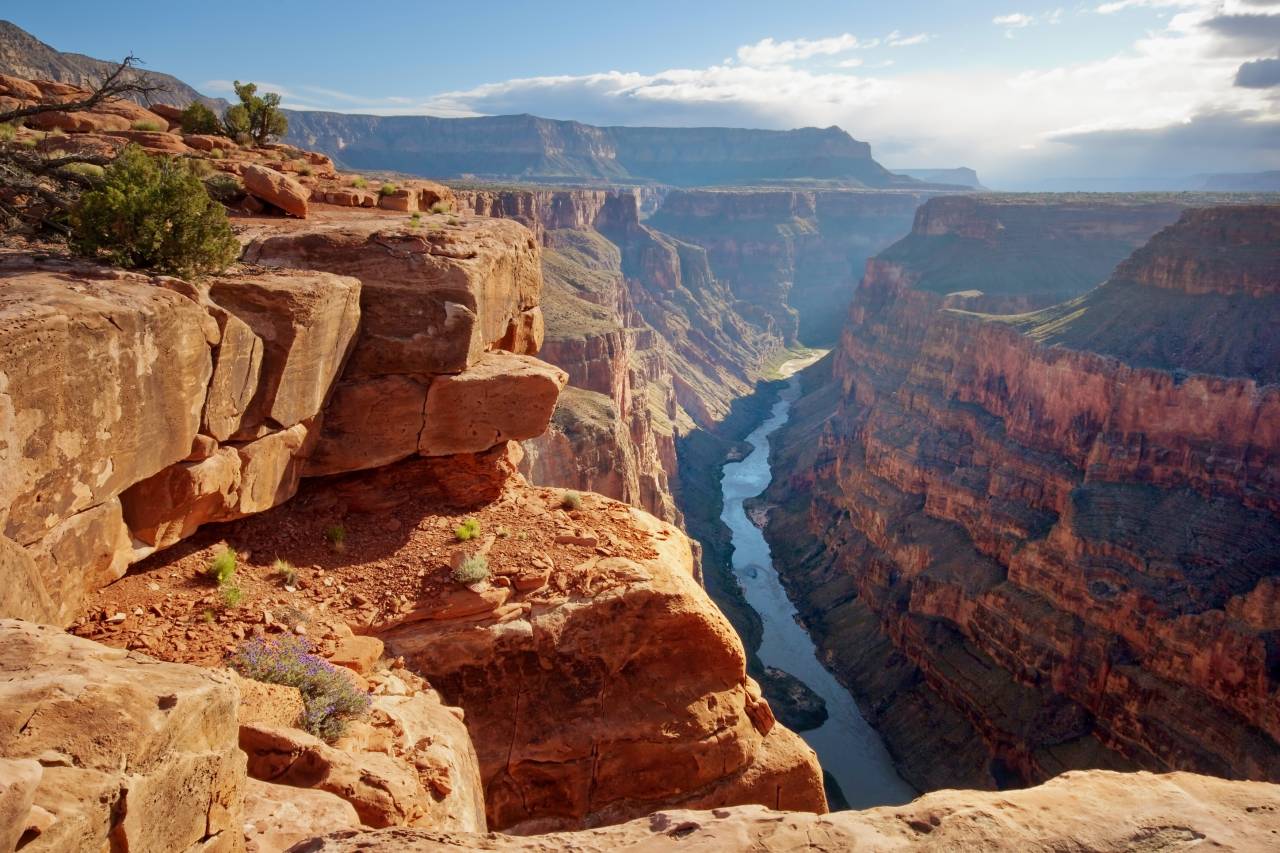 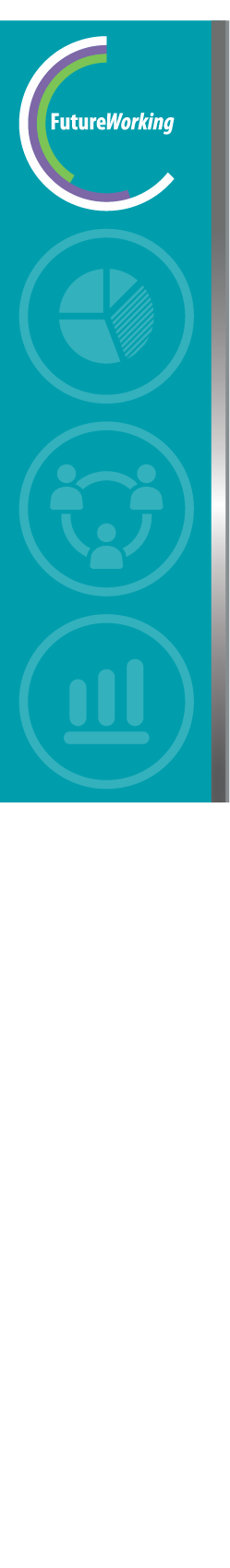 Neuroplasticity
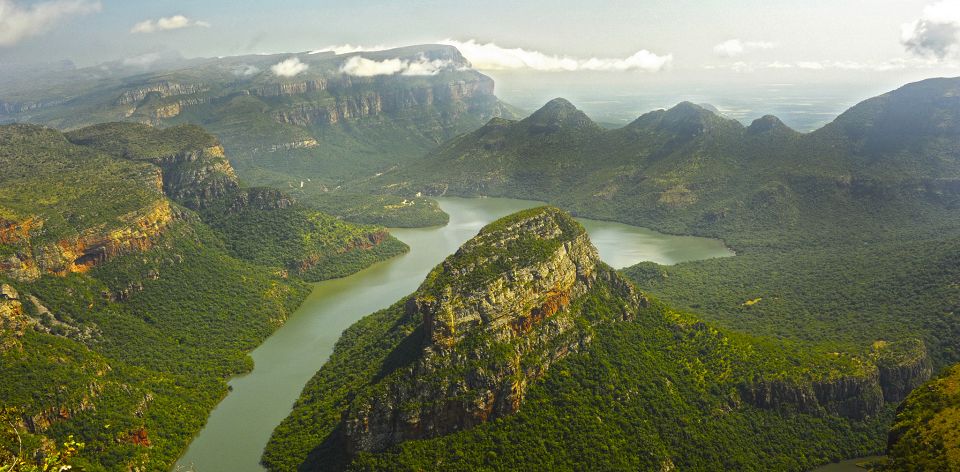 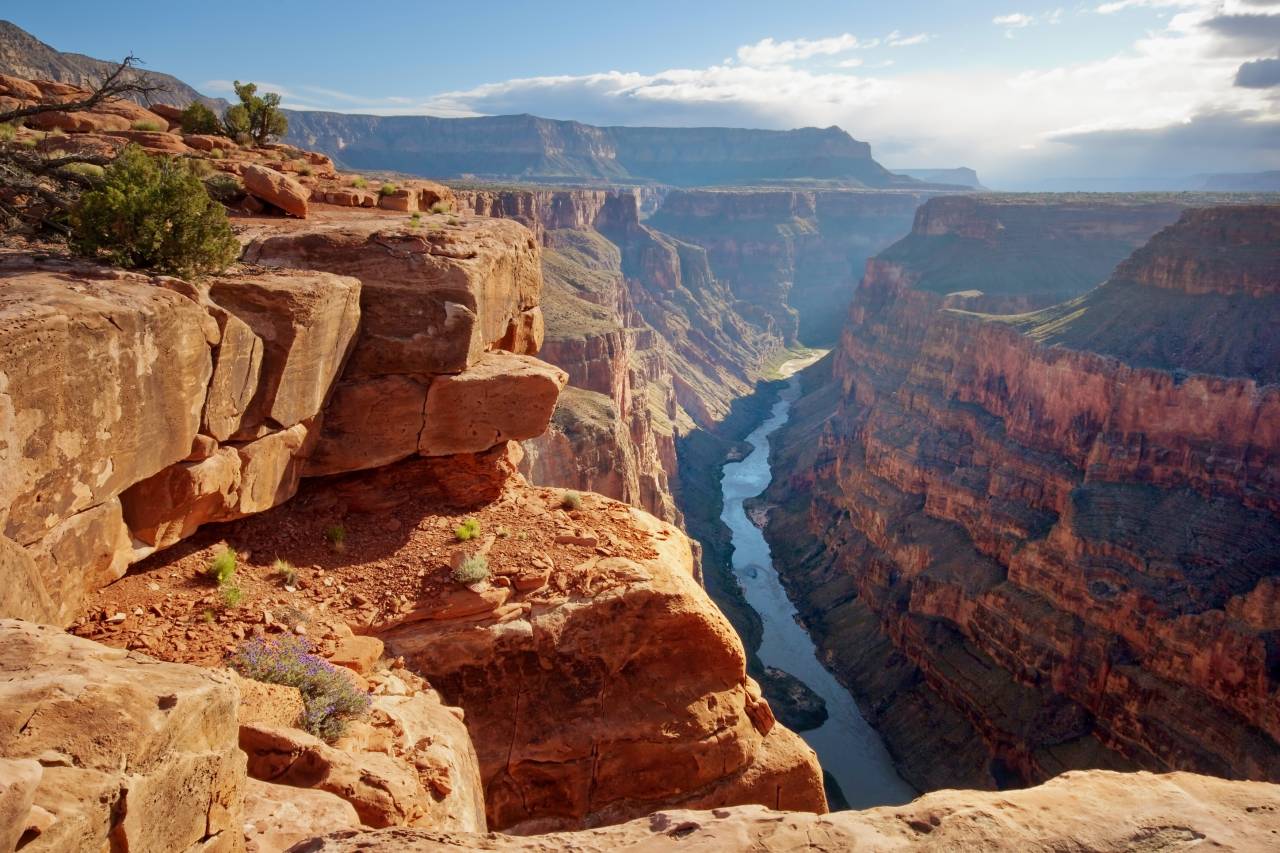 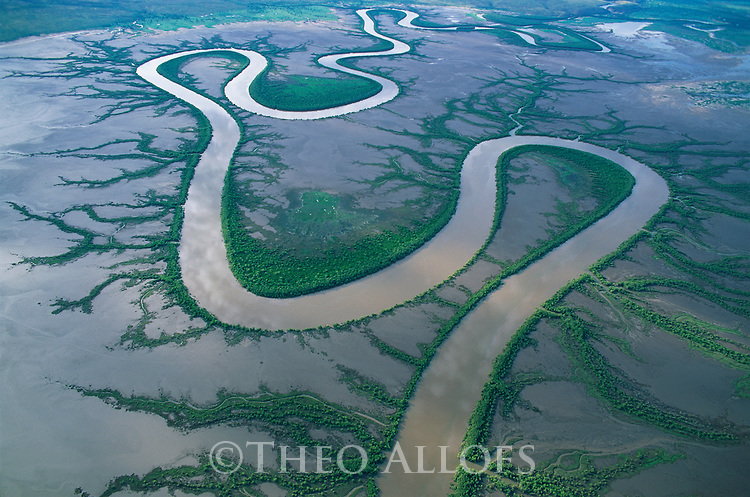 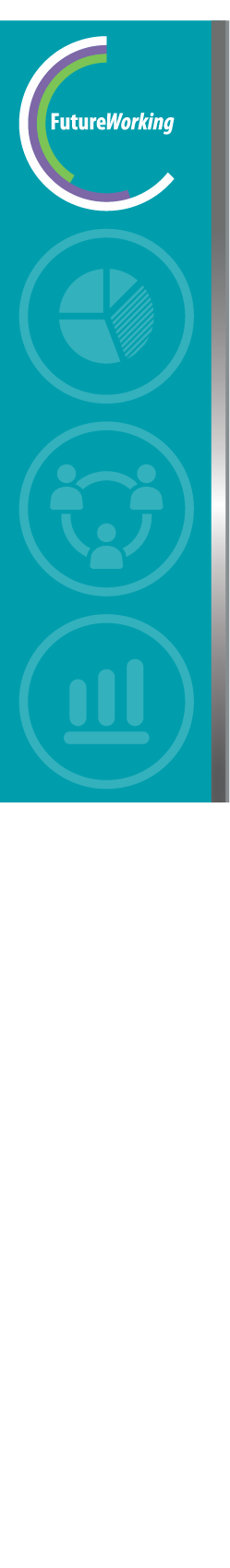 The Torrance Test of Creative Thinking
In the past, the test has shown that 98% of children in kindergarten are “creative geniuses”
by age 25, only 3% remain creative geniuses
over the last 25 years, the Torrance Test has shown a decrease in originality among young children (kindergarten to grade 3)
https://www.weforum.org/agenda/2017/09/skills-children-need-work-future-play-lego/
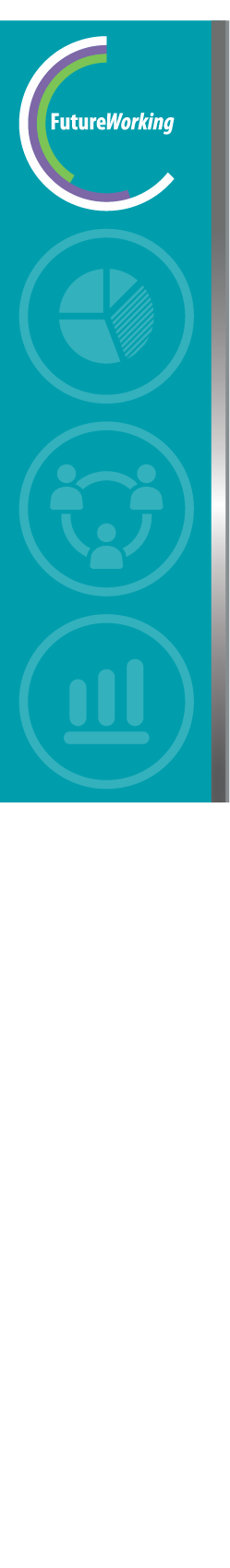 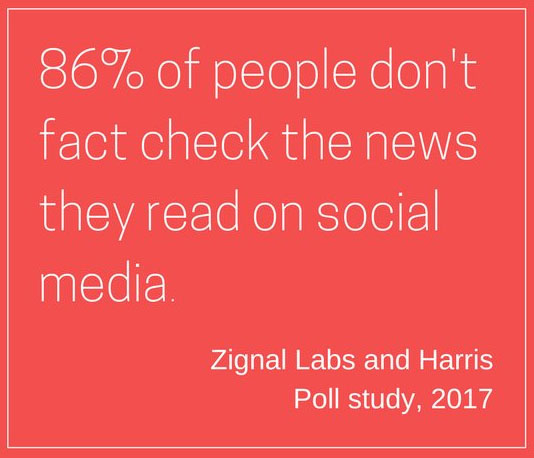 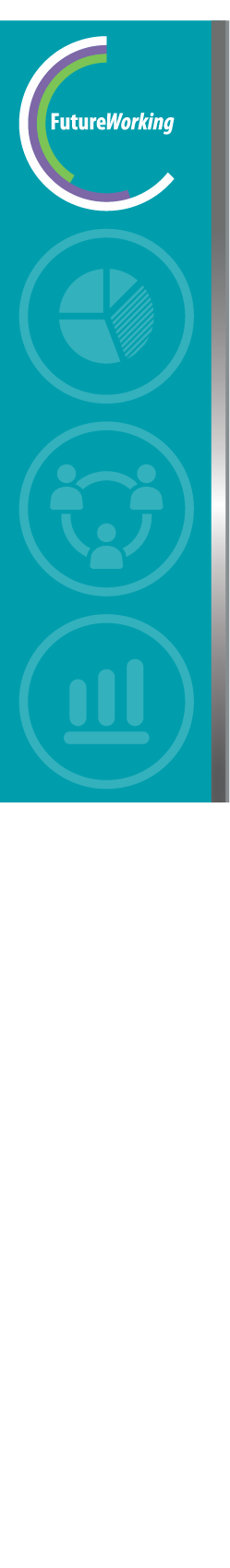 The Cogitaire 5 Model
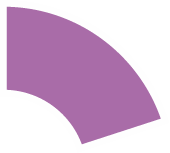 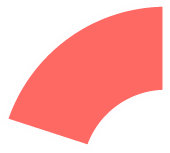 Systems
Thinking
Futures
Thinking
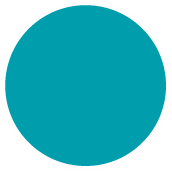 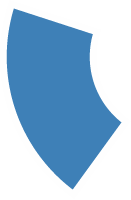 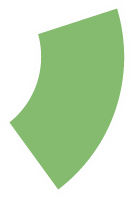 The
Cogitaire 5
Model
Design
Thinking
Complexity
Thinking
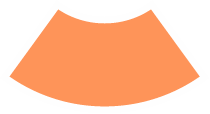 Developed by Dr. Jude Walker, 2017
Entrepreneurial
Thinking
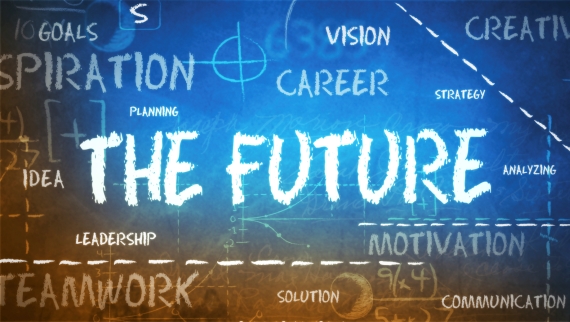 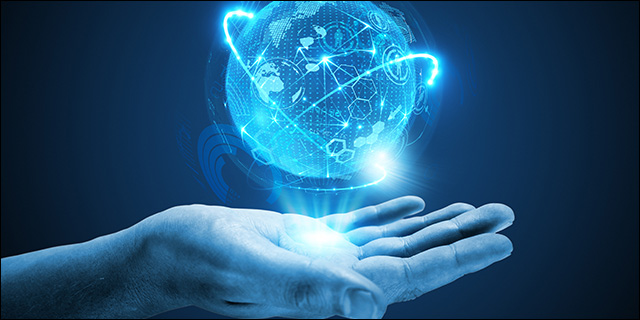 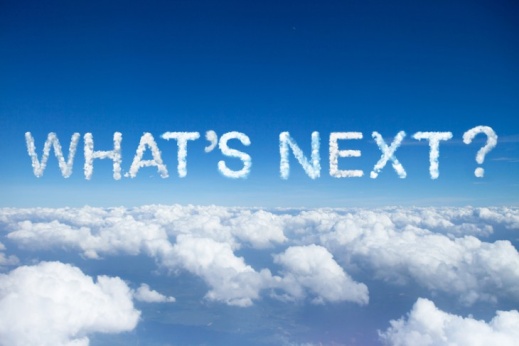 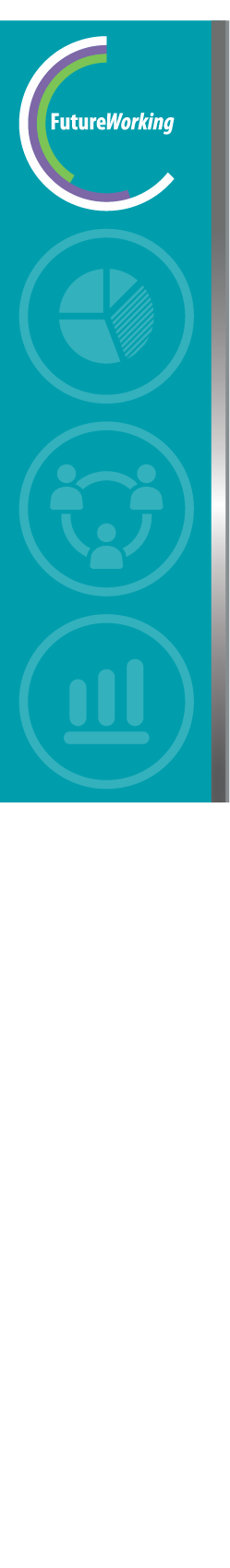 Evidence based practice - Data
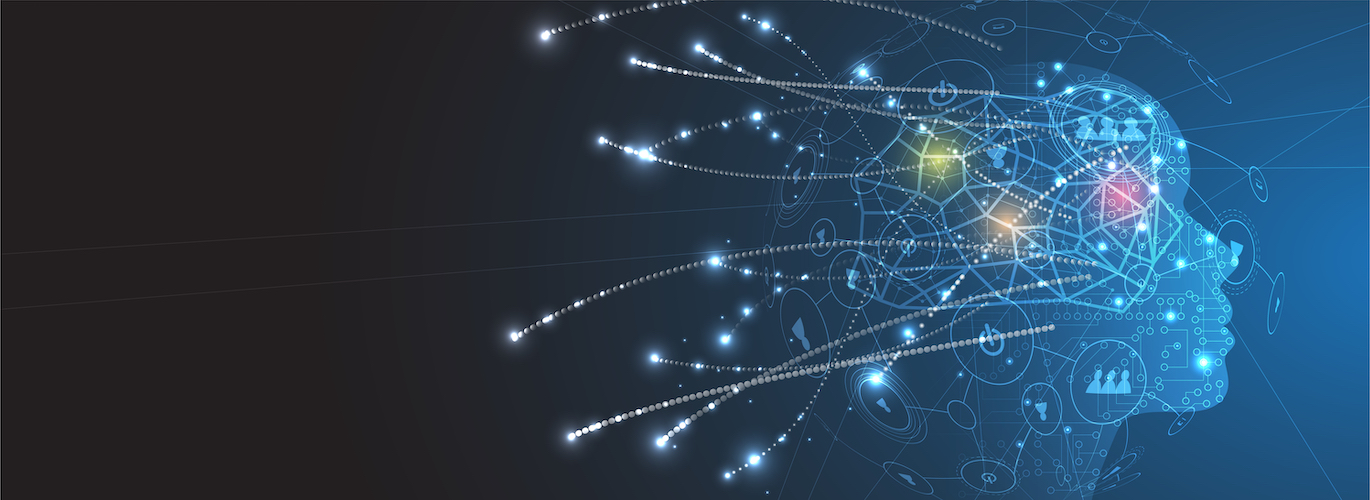 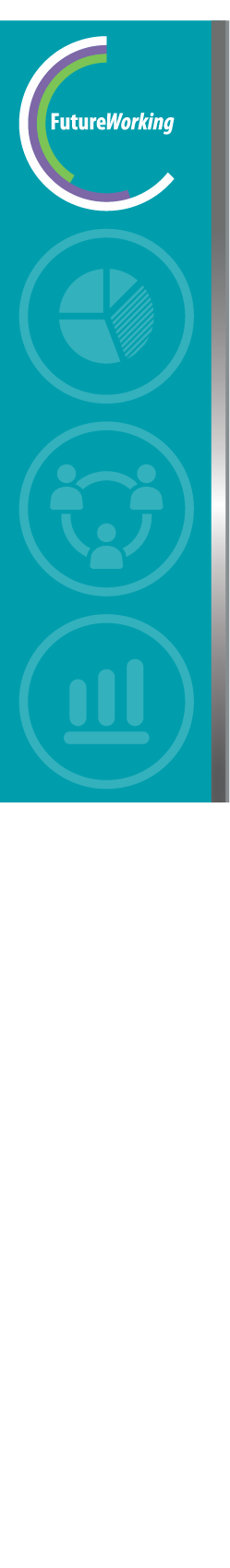 Regional Development
ABS Census +++		abs.gov.au
Table Builder		Regional data
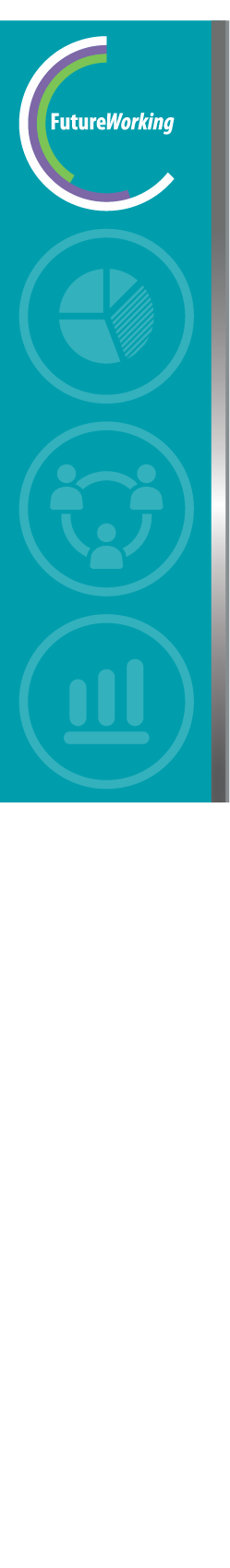 Local data
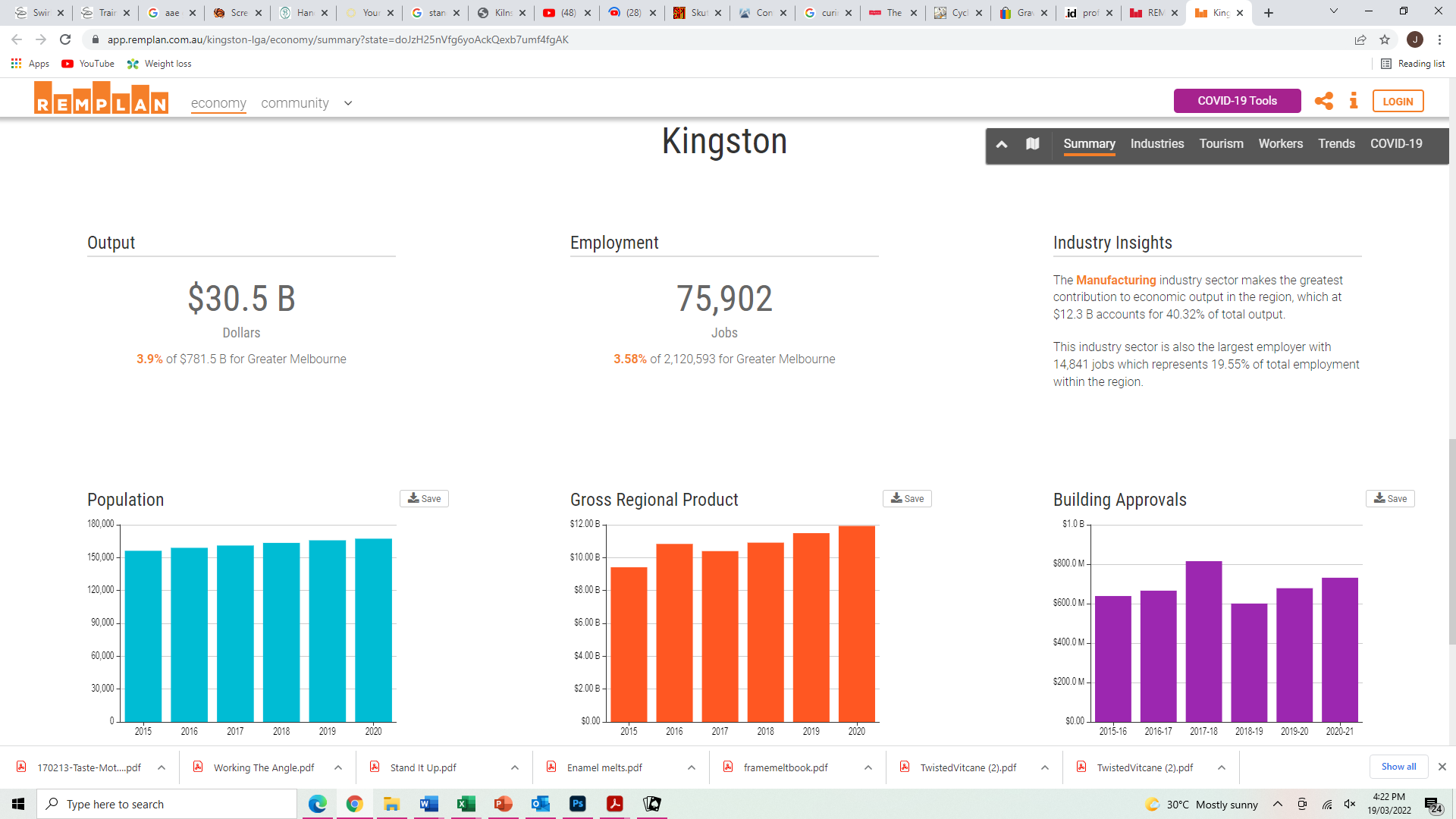 REMPLAN
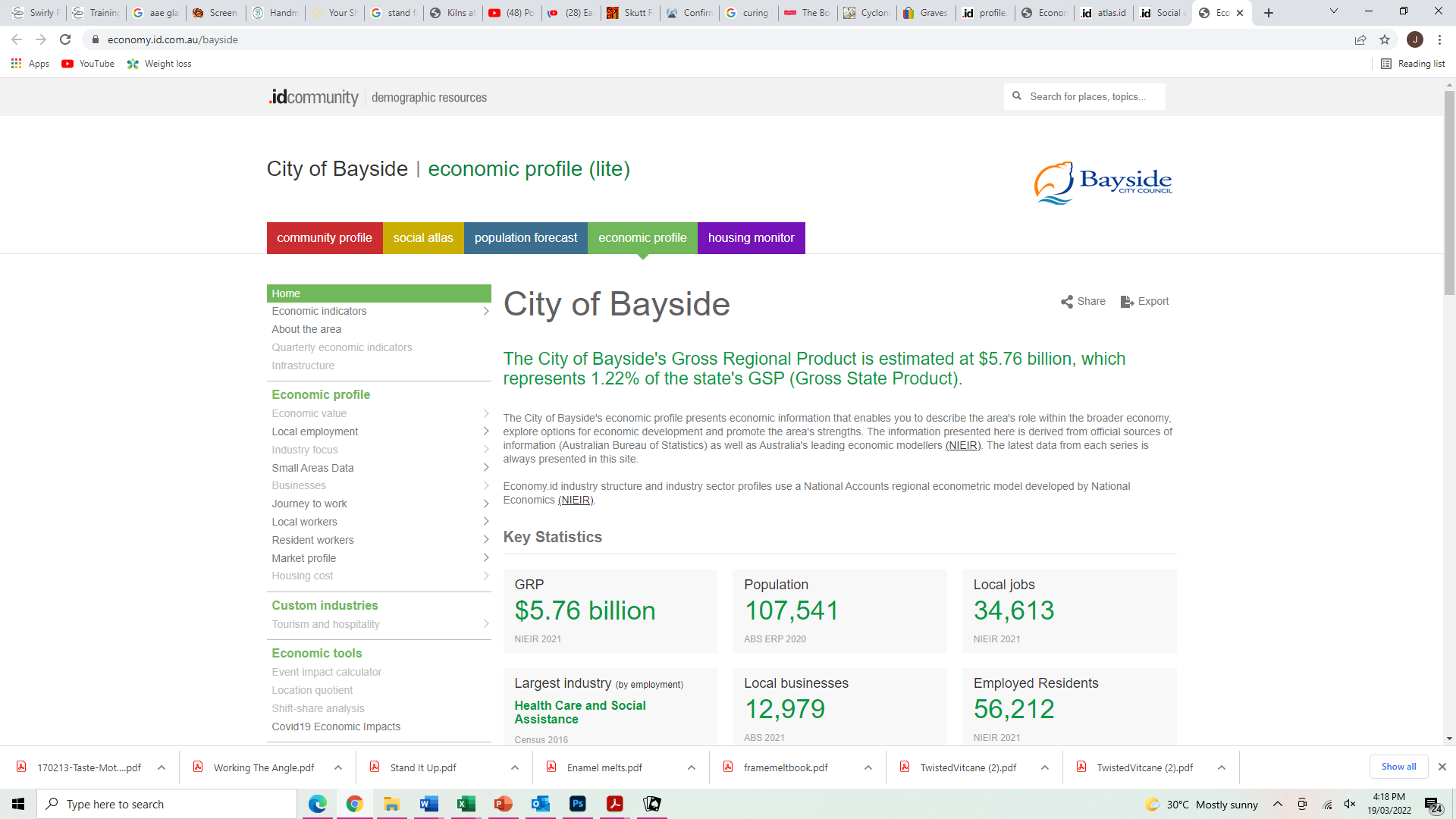 Profile.id
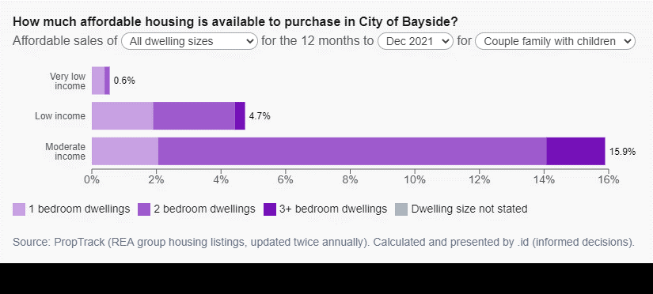 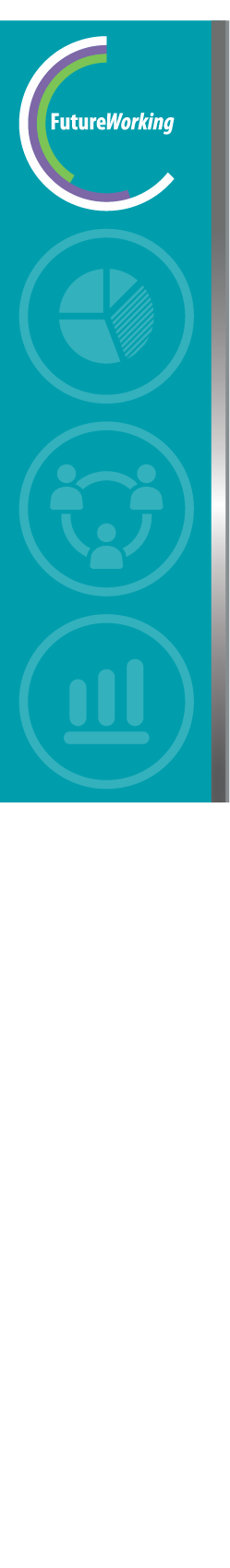 Regional Development
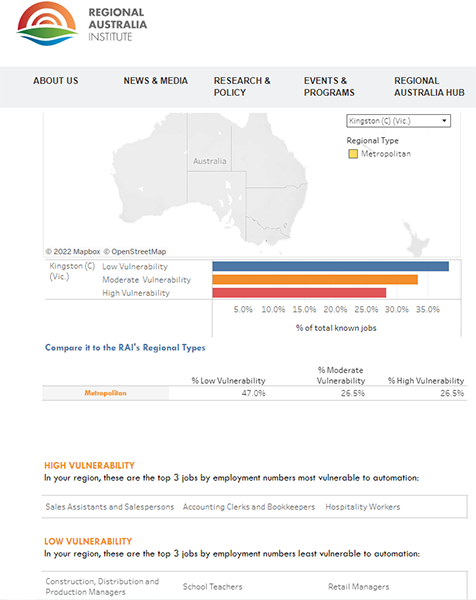 http://www.regionalaustralia.org.au/home/regional-job-automation-pack/
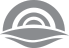 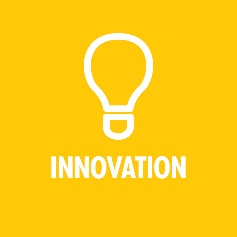 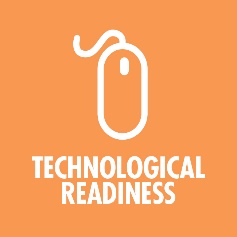 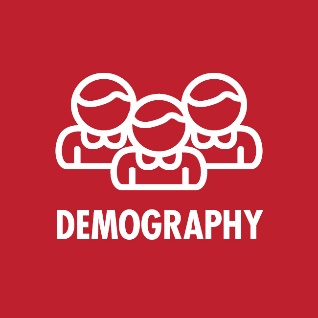 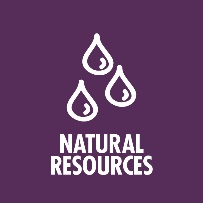 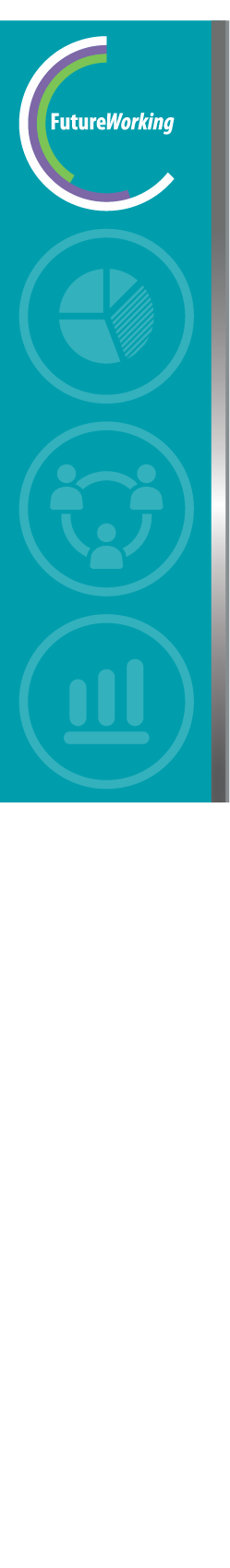 Regional Development
Regional Australia Institute (regionalaustralia.org.au)
[In]sight
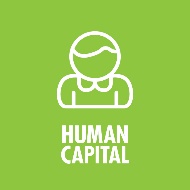 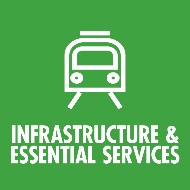 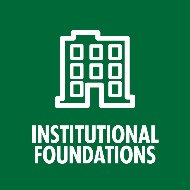 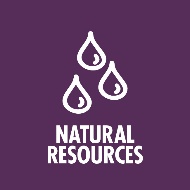 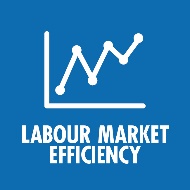 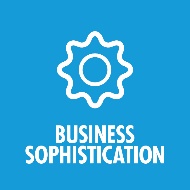 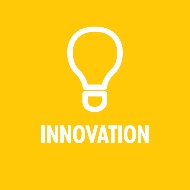 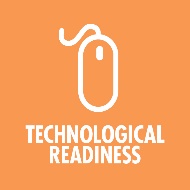 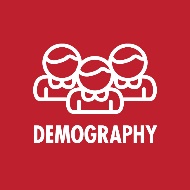 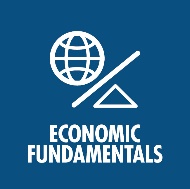 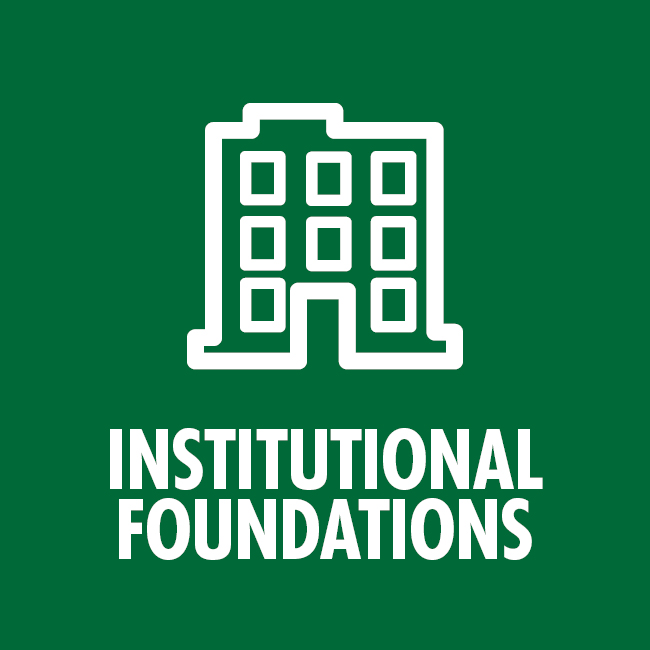 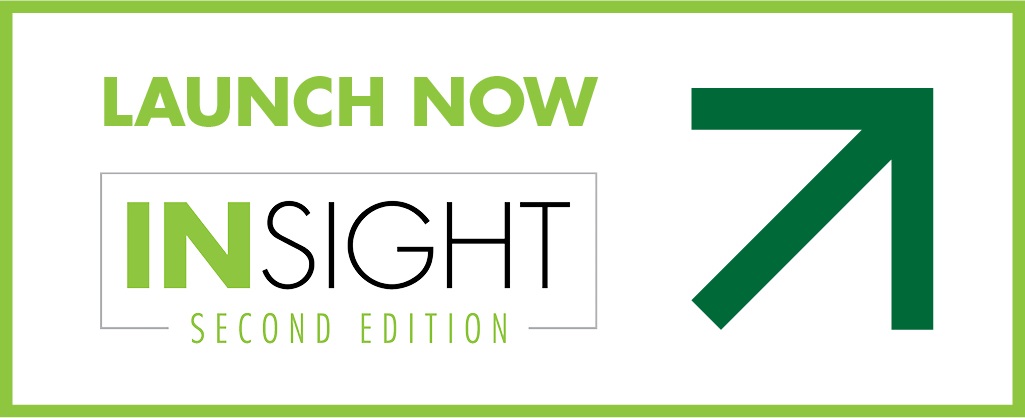 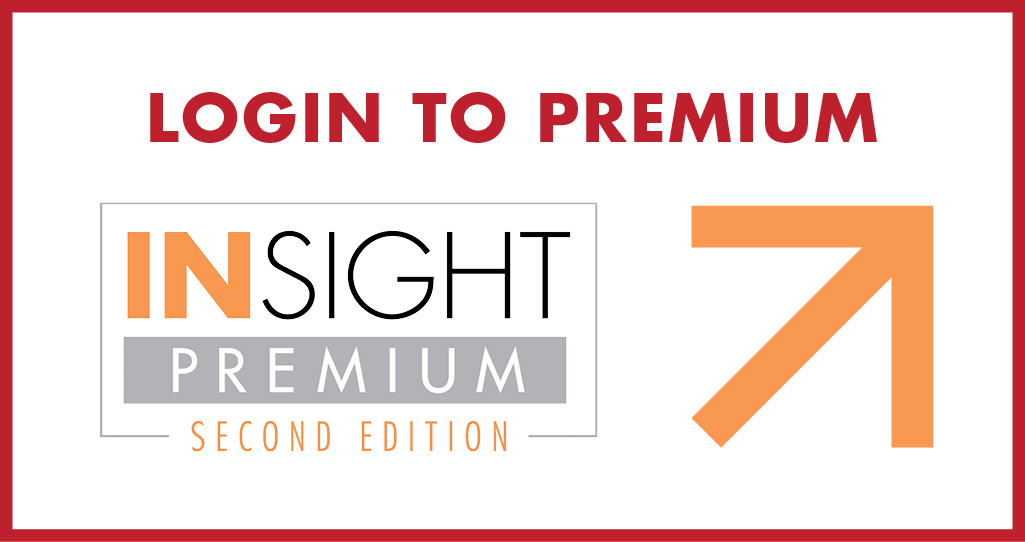 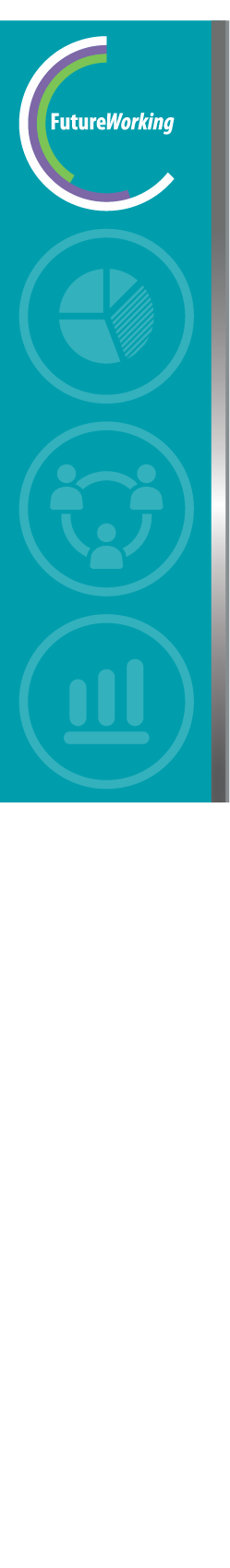 NCVER
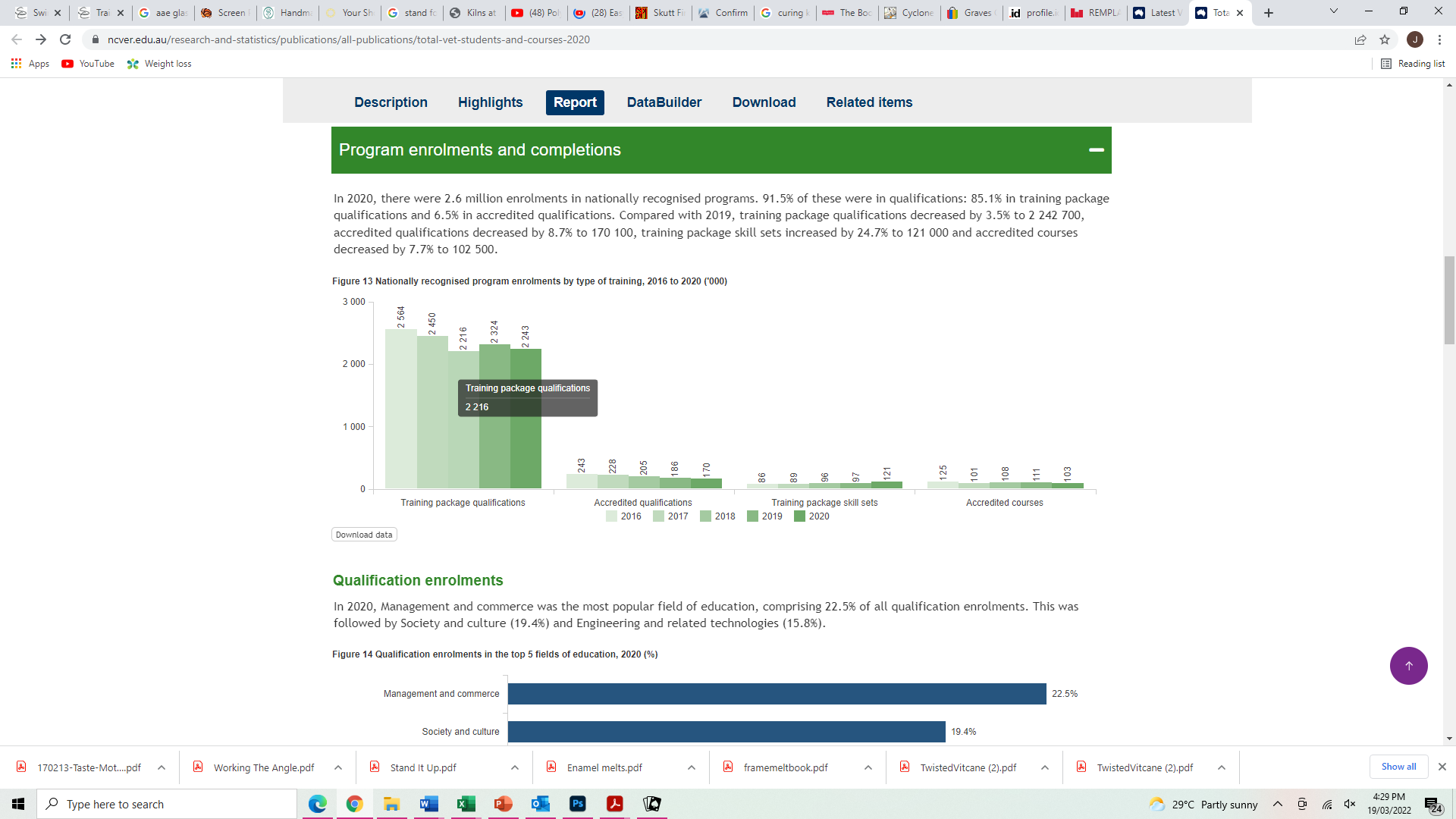 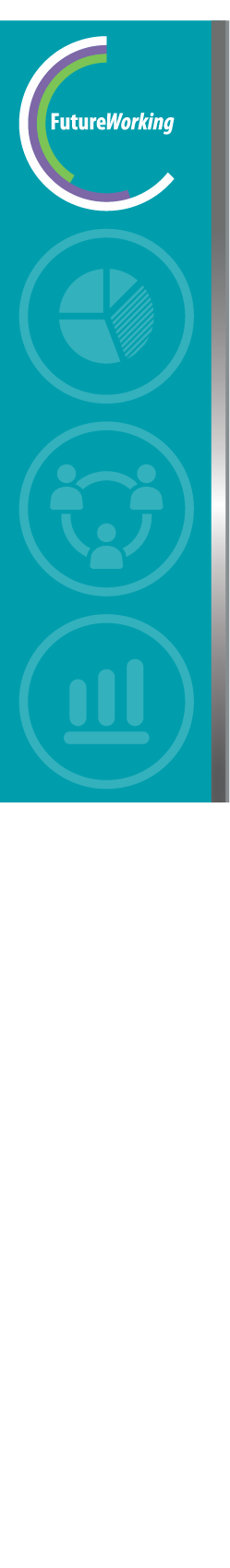 Regional Development
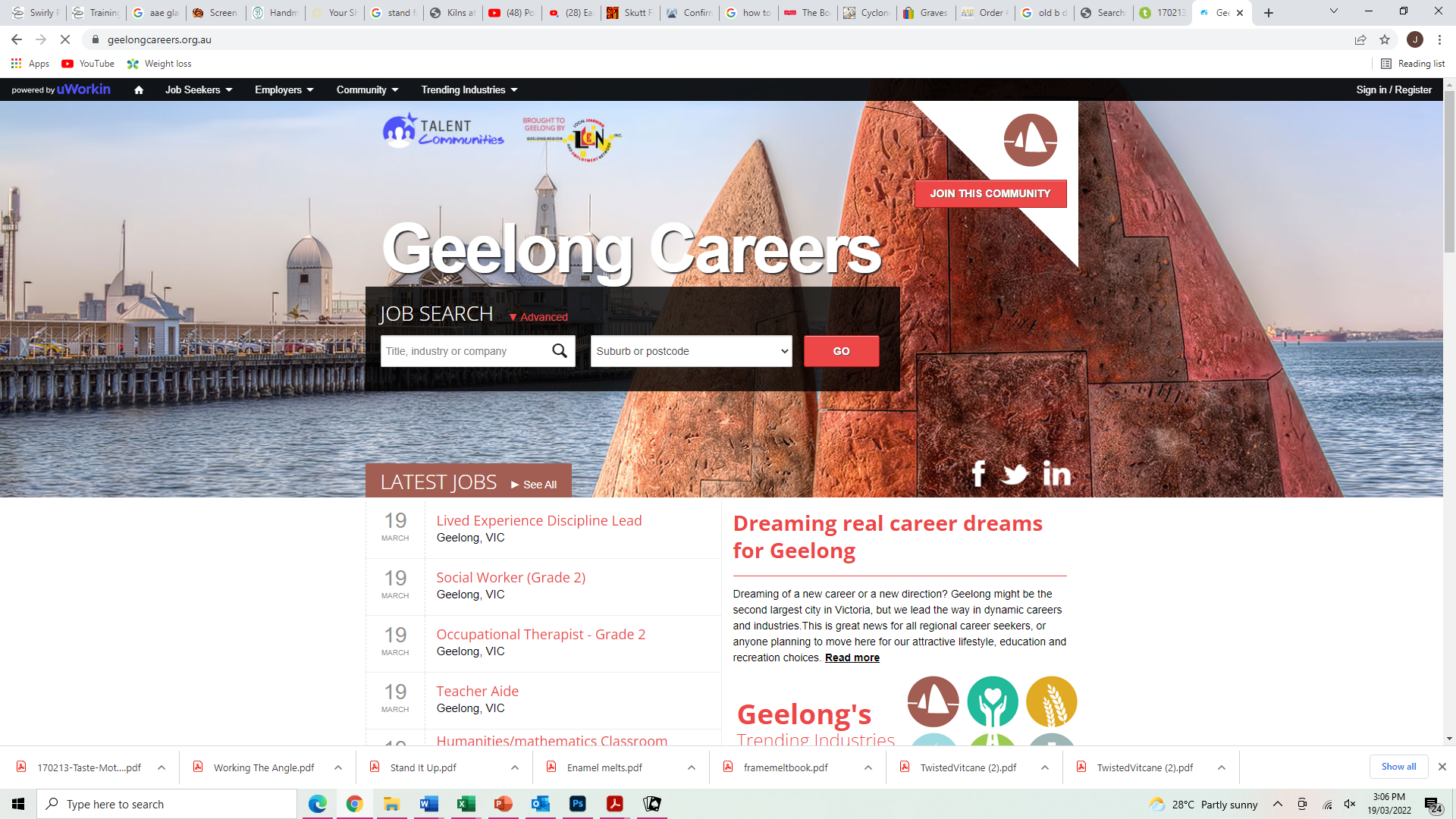 https://geelongcareers.org.au
Some light reading – future of work
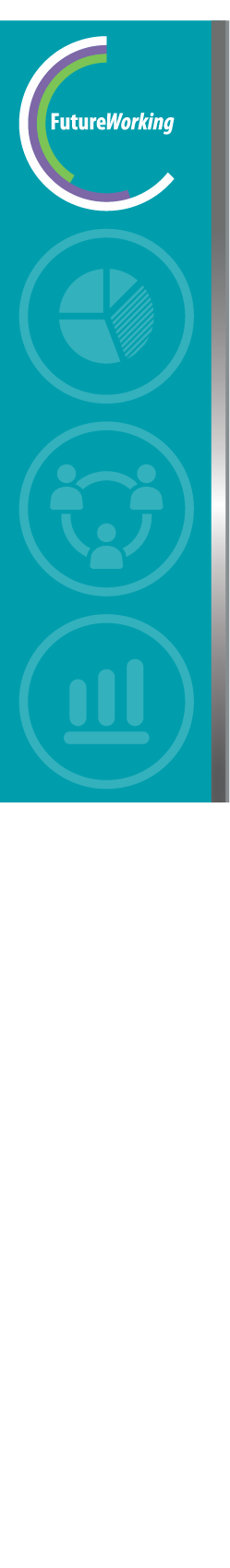 http://www3.weforum.org/docs/WEF_Jobs_of_Tomorrow_2020.pdf
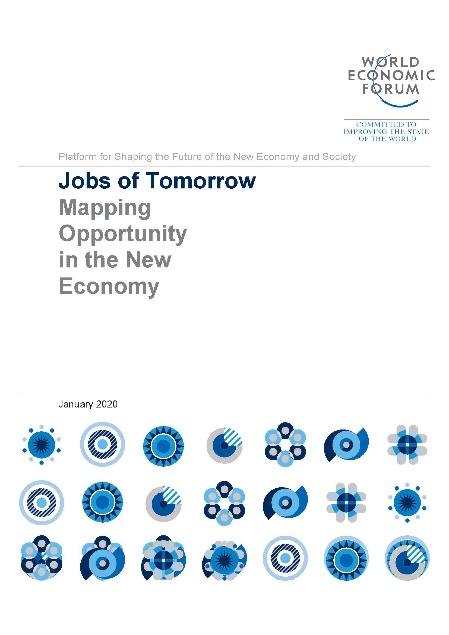 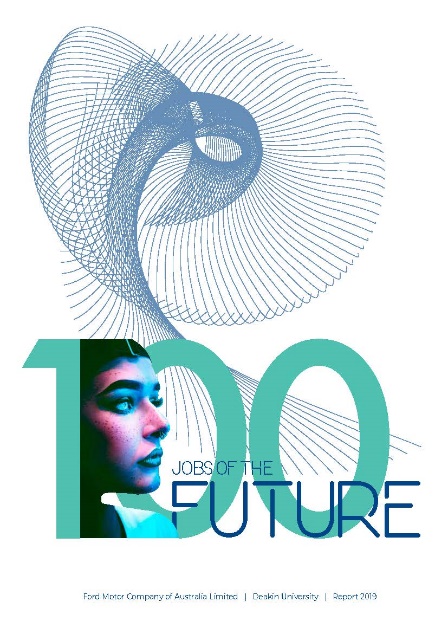 https://business.linkedin.com/content/dam/me/business/en-us/talent-solutions/emerging-jobs-report/AUS-TOP-EMERGING-JOBS_compressedRevised.pdf
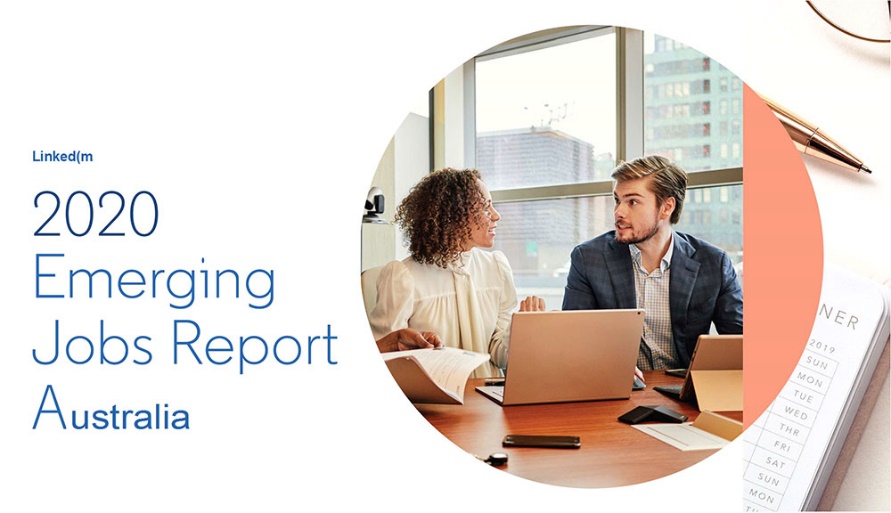 https://100jobsofthefuture.com/report/
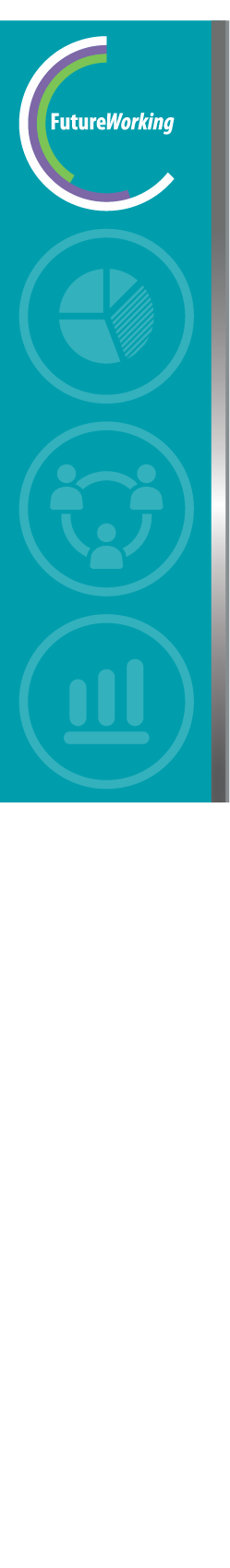 Some light reading – future of education
https://education.unimelb.edu.au/mgse-industry-reports/report-1-those-who-disappear
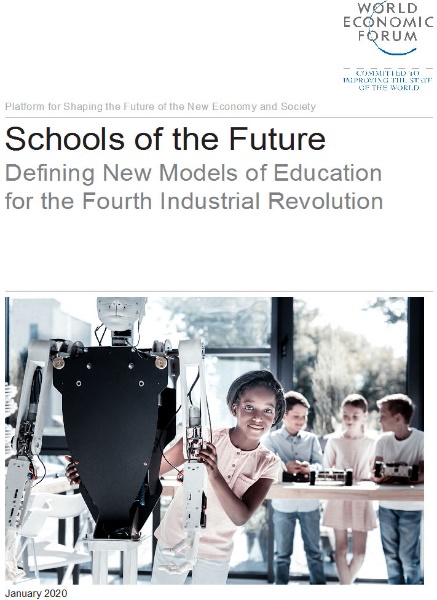 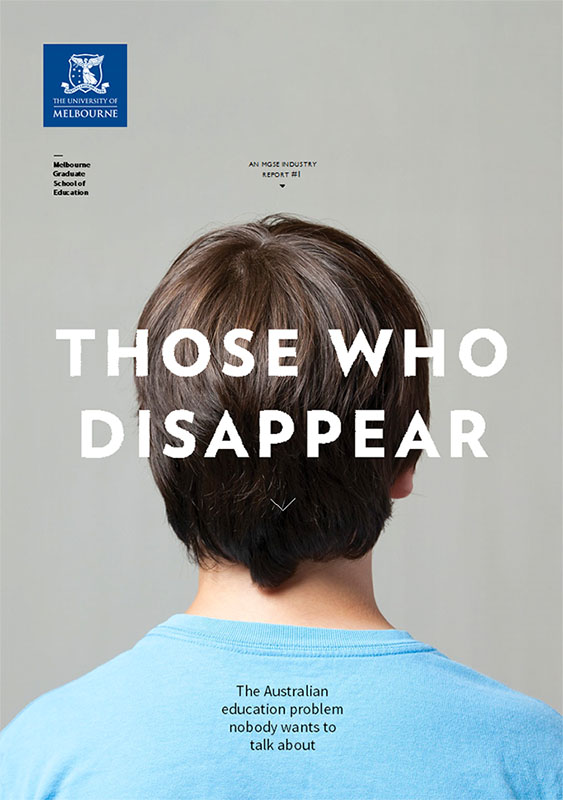 http://www3.weforum.org/docs/WEF_Schools_of_the_Future_Report_2019.pdf
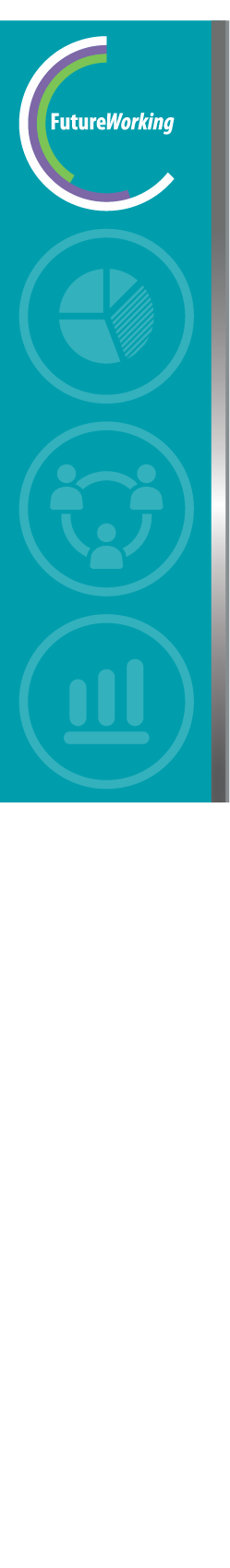 Questions/comments?
Email: jwalker@futureworking.com.au
Twitter: @JudeWalker2
LinkedIn: linkedin.com/in/jude-walker-65438577